Unit 1 TurtleLogo
August 20, 2020
What is TurtleLogo?
Logo is a class of languages that have dictionaries of words and are extensible – new words are easily created out of existing words
You can type in Logo words and something happens right away
We will use Turtle Logo as our starting point to get familiar with the way the language works and some basic words and structures in the language
But….Turtle Logo is not the form of Logo that we will be using to talk to the hardware (more later)
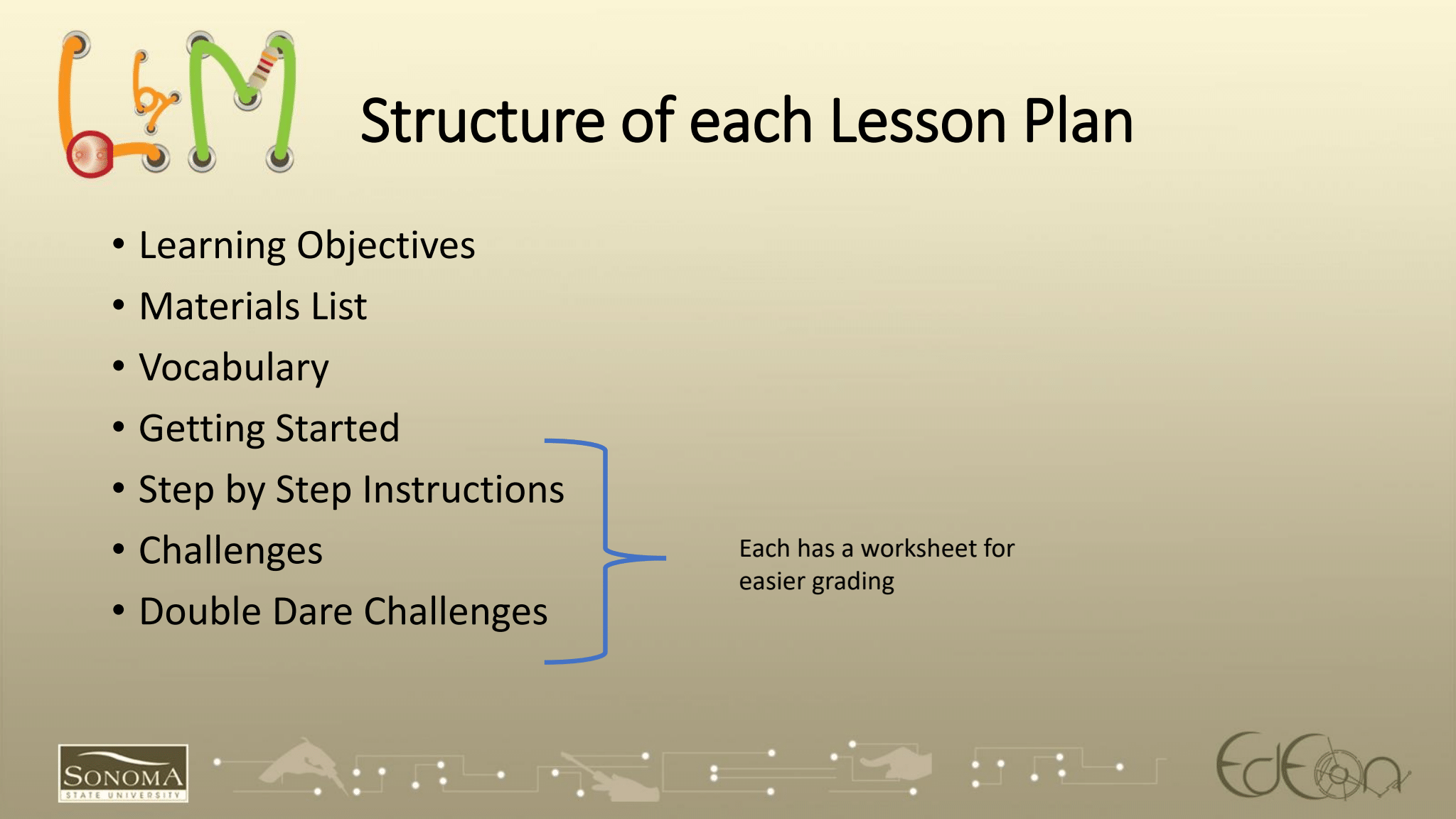 Structure of each Lesson Plan
Learning Objectives
Materials List
Vocabulary 
Getting Started
Step by Step Instructions 
Challenges
Double Dare Challenges
Each has a worksheet for easier grading
Starting a new TurtleLogo Project
If you do not see a black full screen window with questions, (1) click on the black icon at the bottom of your screen, (2) type start and (3) hit the enter key.

Would you like to load an existing experiment? (y/n)
> n

Would you like to create a new experiment (y/n)
> y

Please select an experiment by typing its complete name (eg BasicBoard.tar)
> TurtleLogo.tar

Provide a name for the new experiment folder (eg. MyBasicBoard)
> Turtle-YourName
Starting a previously created TurtleLogo Project
If you do not see a black full screen window with questions, (1) click on the black icon at the bottom of your screen, (2) type start and (3) hit the enter key.


Would you like to load an existing experiment? (y/n)
> y

Which experiment would you like to load?
> Turtle-YourName
The Q&A screen
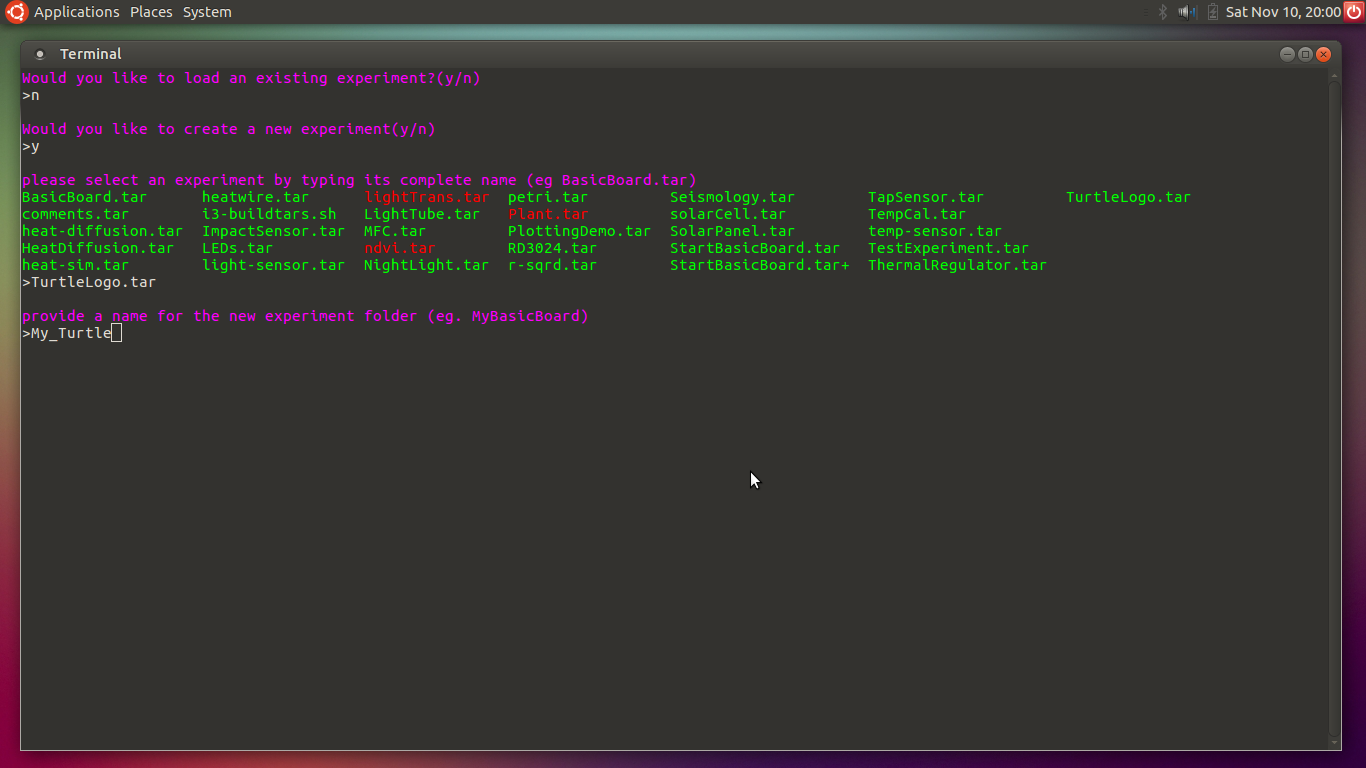 If you mouse towards the bottom of the screen, it will bring up a row of icons
If the Q&A screen disappears, or you type the wrong answers and need to start over,  type 
CTRL-ALT-T to open a new terminal window and then type start
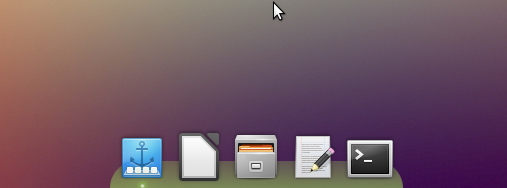 The black Q&A screen is running in the terminal window “MATE Terminal”
Lessons in Unit 1
1.1 Introducing TurtleLogo
1.2 TurtleLogo Drawings
1.3 TurtleLogo Words
1.4 Words Within Words
1.5 Variable Inputs to Words
1.6 Turtle Art
Lesson 1.1: Introducing TurtleLogo
1.1 Learning Objectives
Students will be able to identify the three different windows used by TurtleLogo
Students will learn how to clean the drawing field window using the command clean.
Students will learn to drive the turtle using the commands: fd, bk, rt and lt.
Students will learn how to draw specific geometric shapes using the turtle.
STEP 1: Start TurtleLogo Project
Turn on computer
Follow instructions to start a new TurtleLogo project
Write the words you see in the white command center window and describe what you see in the blue drawing field window, when TurtleLogo first starts.
Starting a new TurtleLogo Project
If you do not see a black full screen window with questions, (1) click on the black icon at the bottom of your screen, (2) type start and (3) hit the enter key.

Would you like to load an existing experiment? (y/n)
> n
 
Would you like to create a new experiment (y/n)
> y
 
Please select an experiment by typing its complete name (eg BasicBoard.tar)
> Turtle.tar
 
Provide a name for the new experiment folder (eg. MyBasicBoard)
> Turtle-YourName
STEP 1: TurtleLogo Windows
Command Center
Where the drawings appear
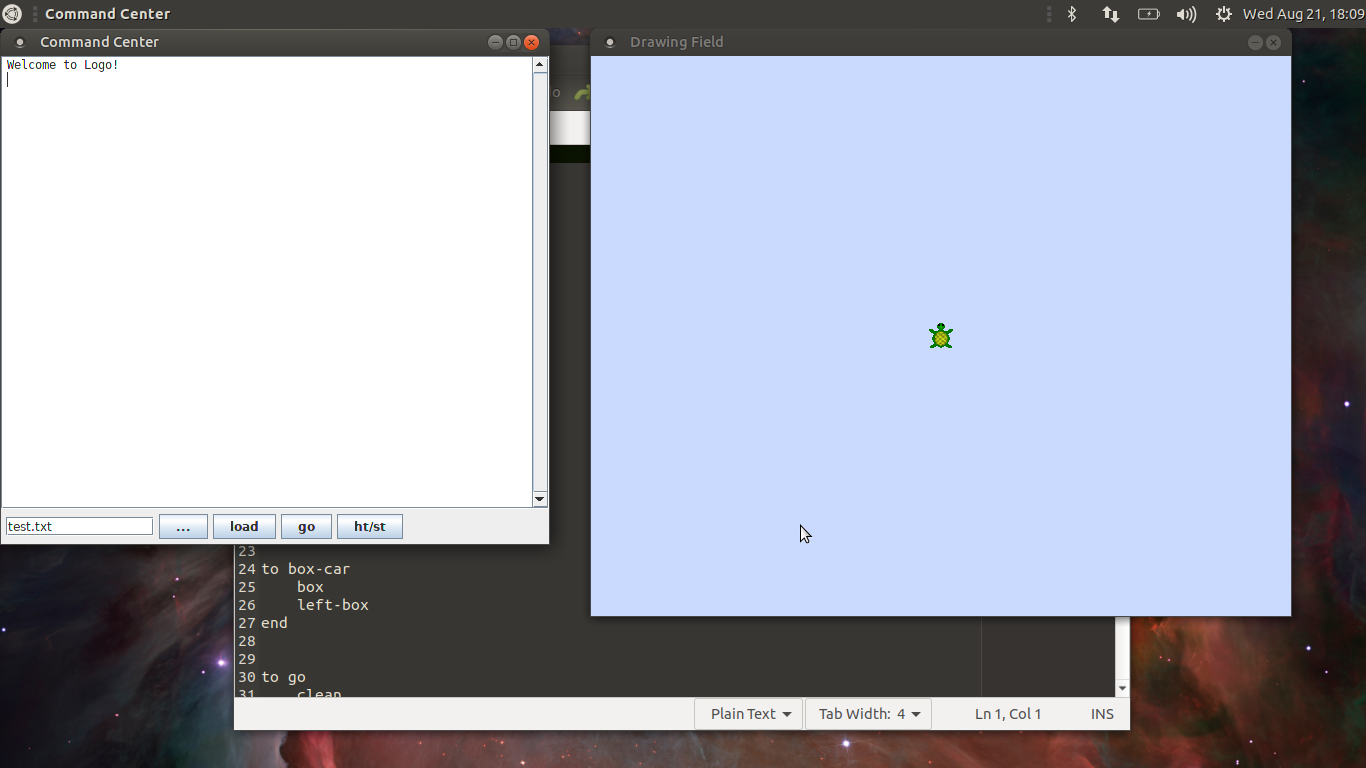 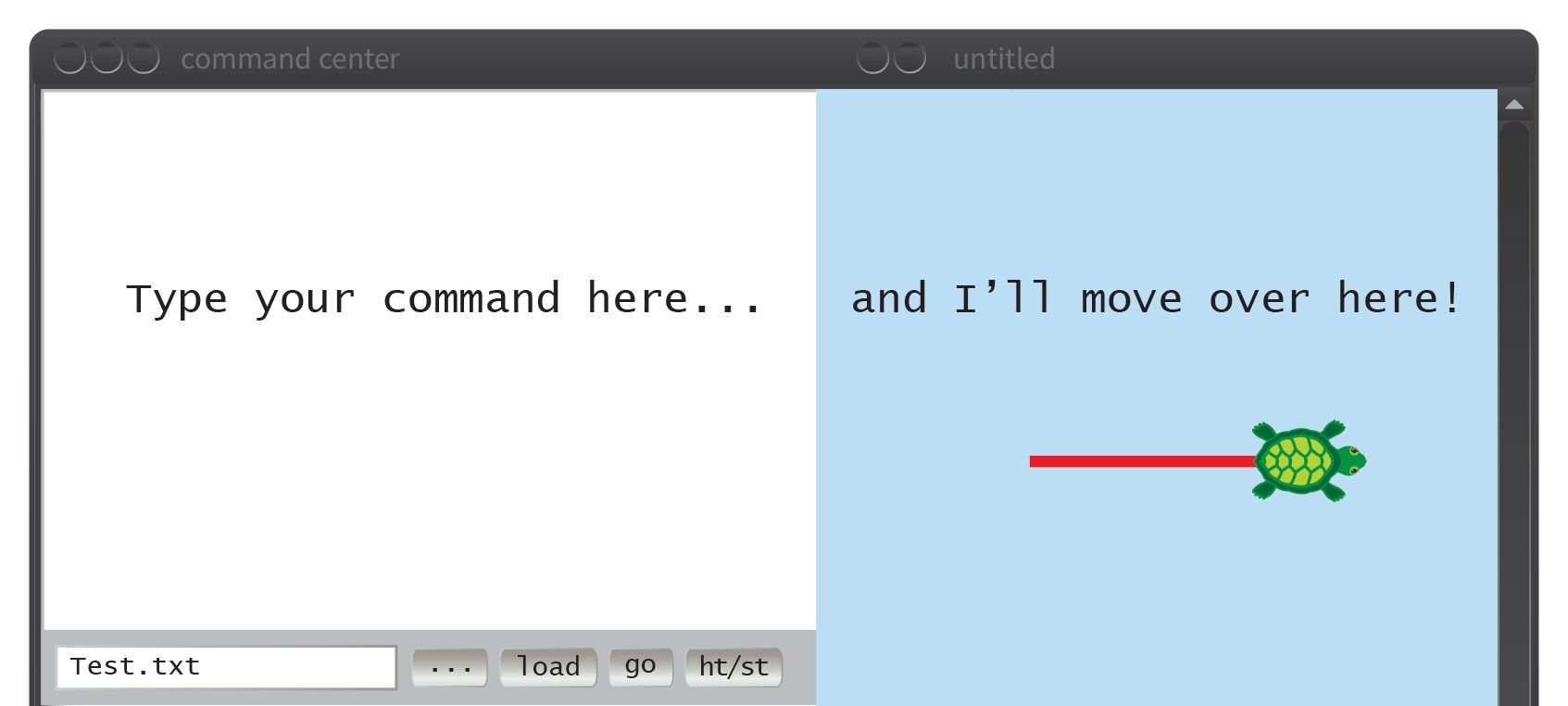 Type your command here
And I'll move over here.
Turtle
Find a file to load
Run word “go”
Load file
Hide/Show    	 Turtle
STEP 2: Close TurtleWords.txt in the text editor window
Behind the command center and the drawing field is a white
 window showing the file TurtleWords.txt. This is the text
 editor window (Pluma)
Minimize the command center and drawing field windows by clicking the button in each window’s title bar. 
Write down the first line in TurtleWords.txt. Then close the remaining window with TurtleWords.txt by clicking the X button.
STEP 2: TurtleLogo and Pluma open
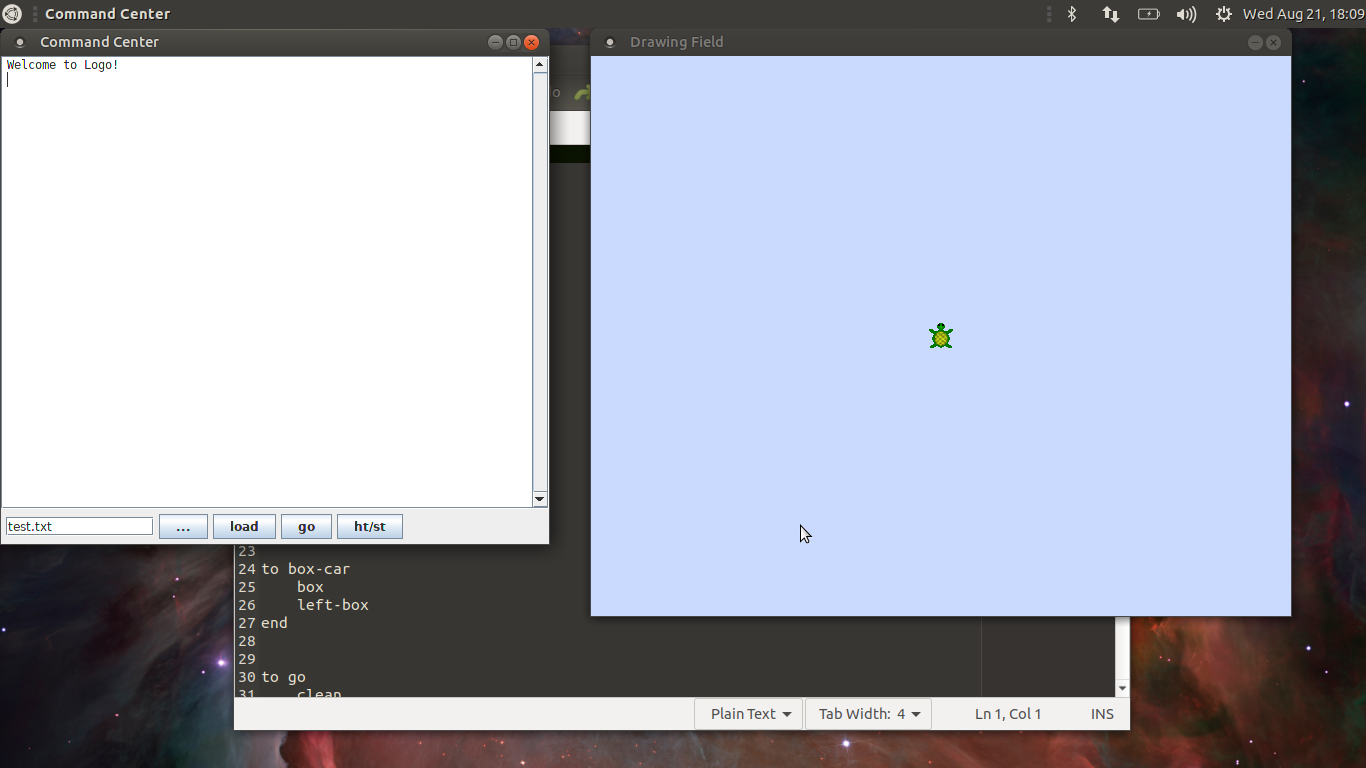 Editor “Pluma”
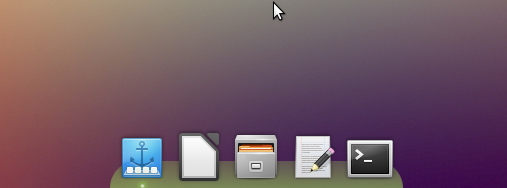 STEP 2: Minimize windows
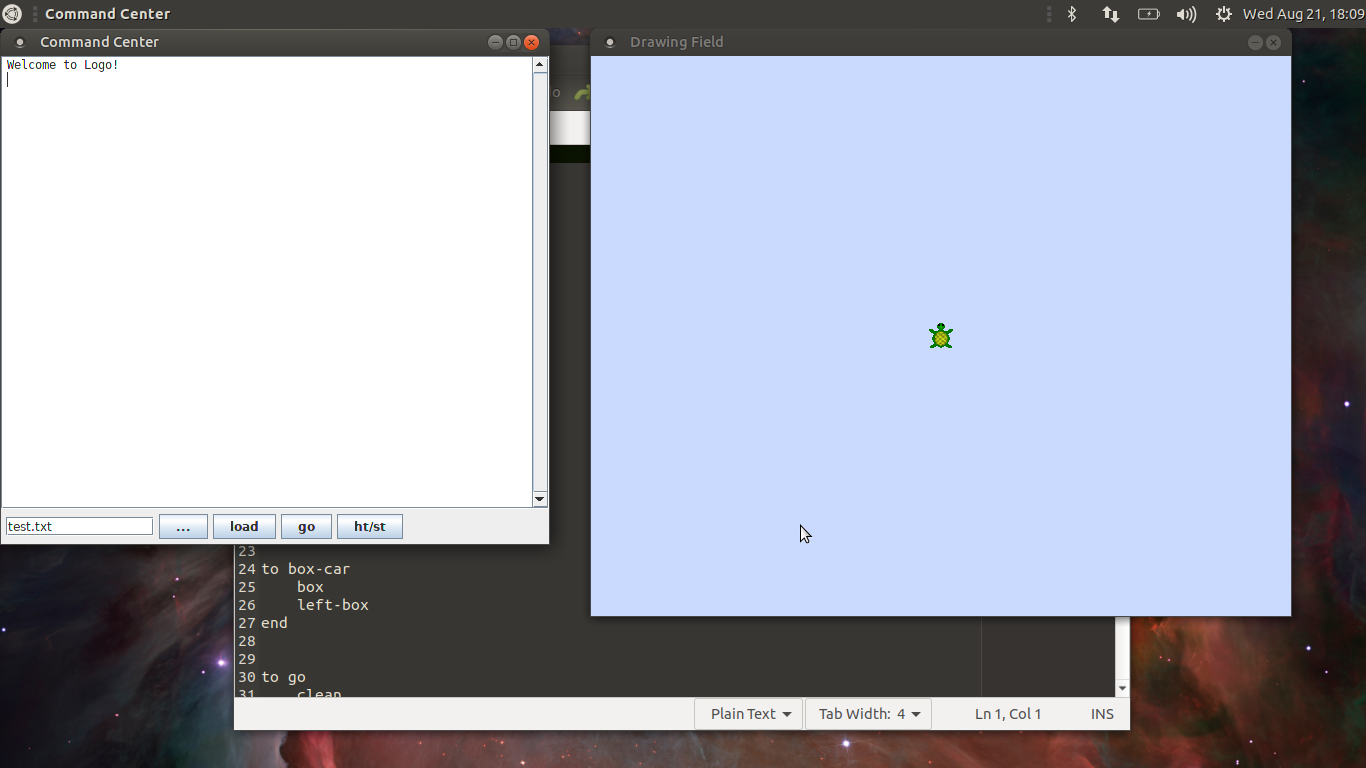 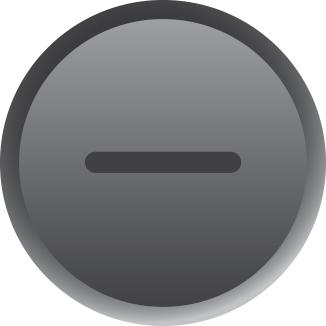 MINIMIZE
STEP 2: Close Pluma window
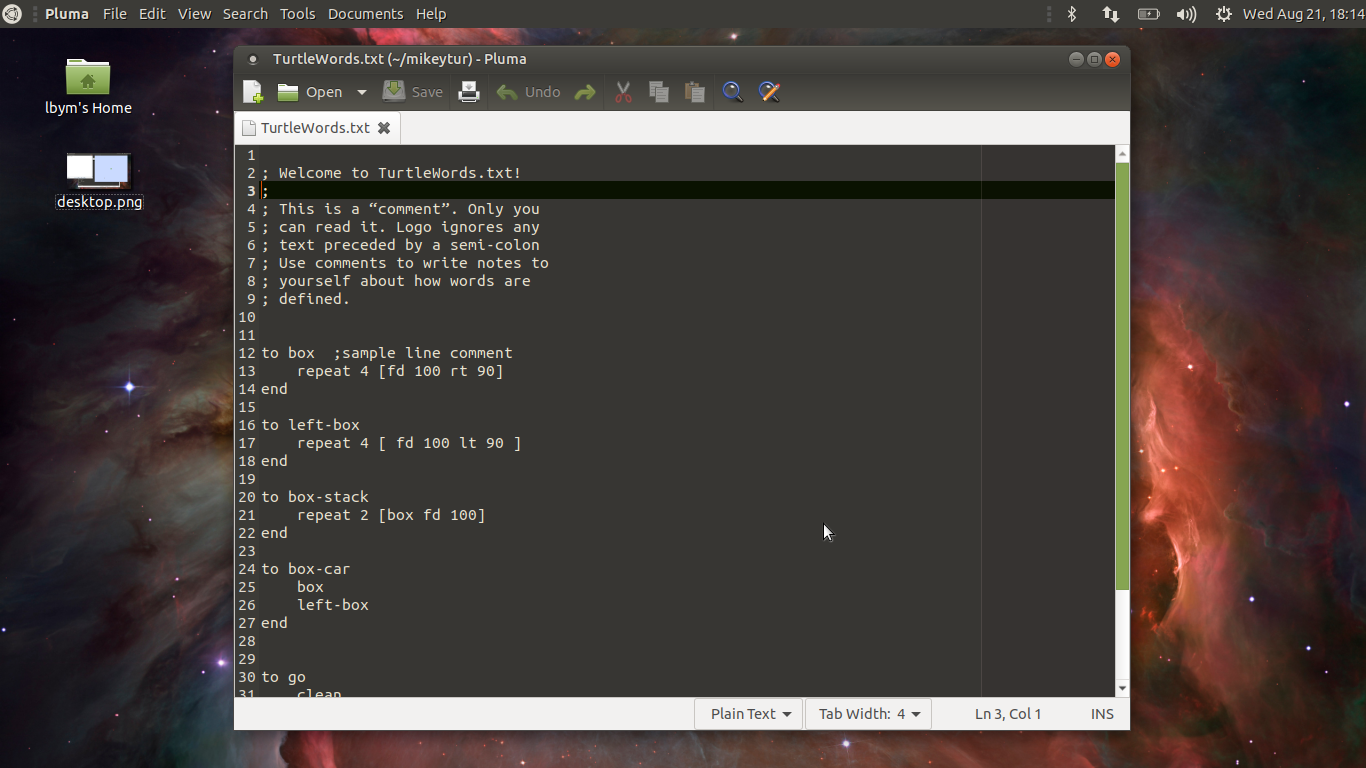 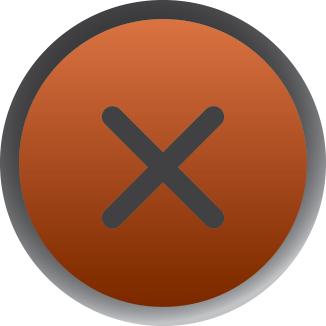 CLOSE
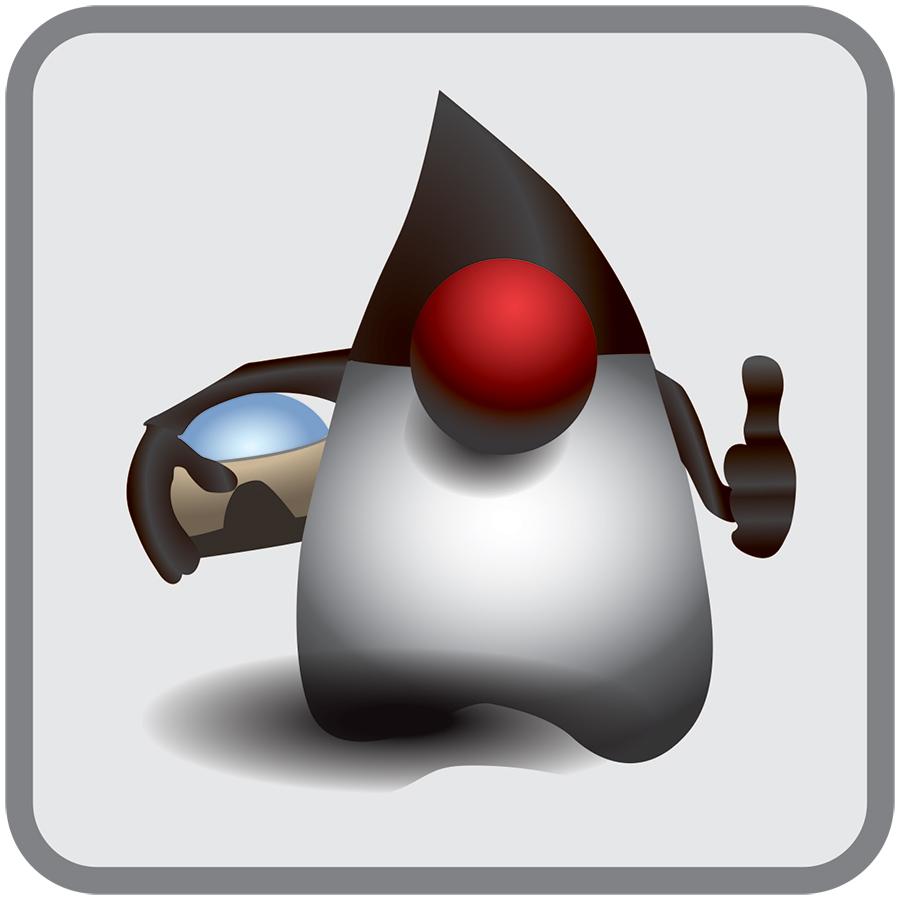 Duke the Java Mascot
STEP 3: Reopen the minimized windows
Click on the penguin icon at the bottom of the screen to reopen the Turtle Windows.
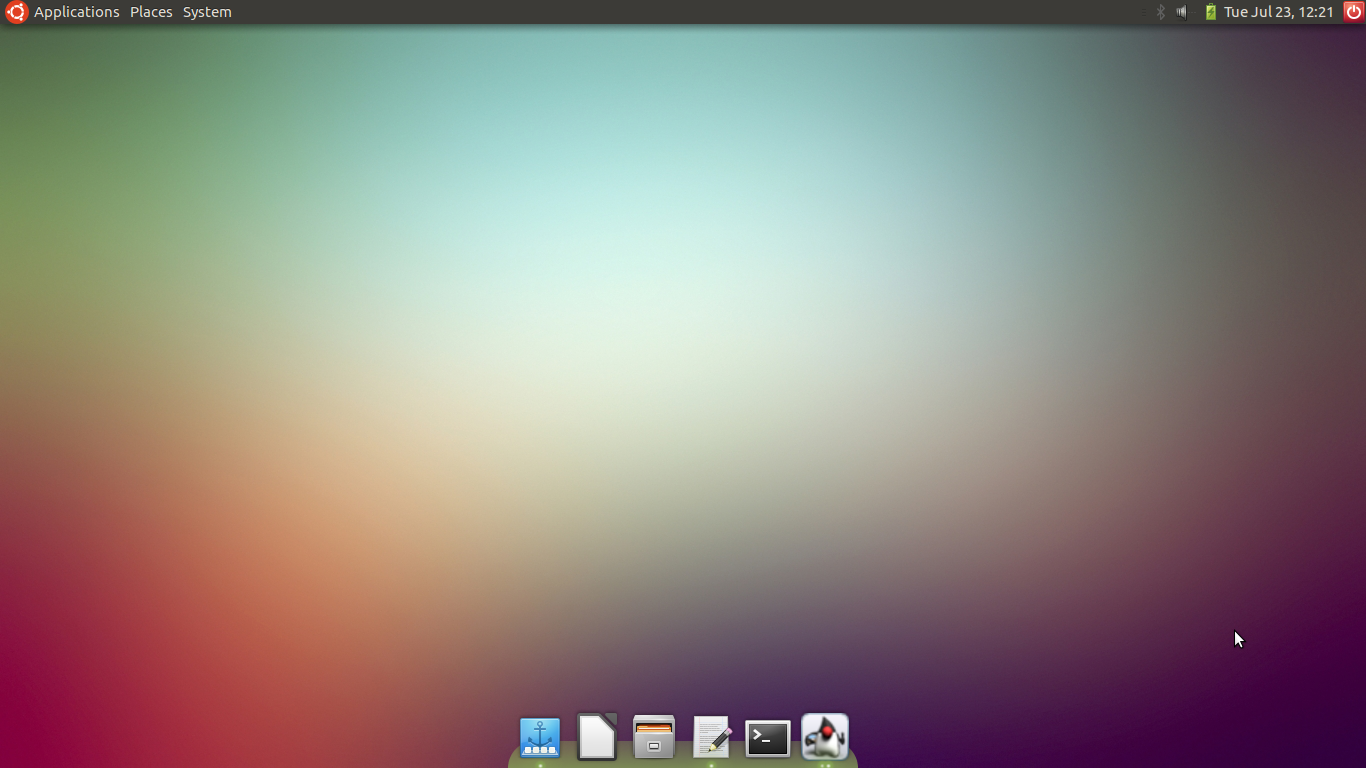 Write what happened on your worksheet.
Click on Duke
STEP 3 : Reopen the minimized windows
Command Center
Where the drawings appear
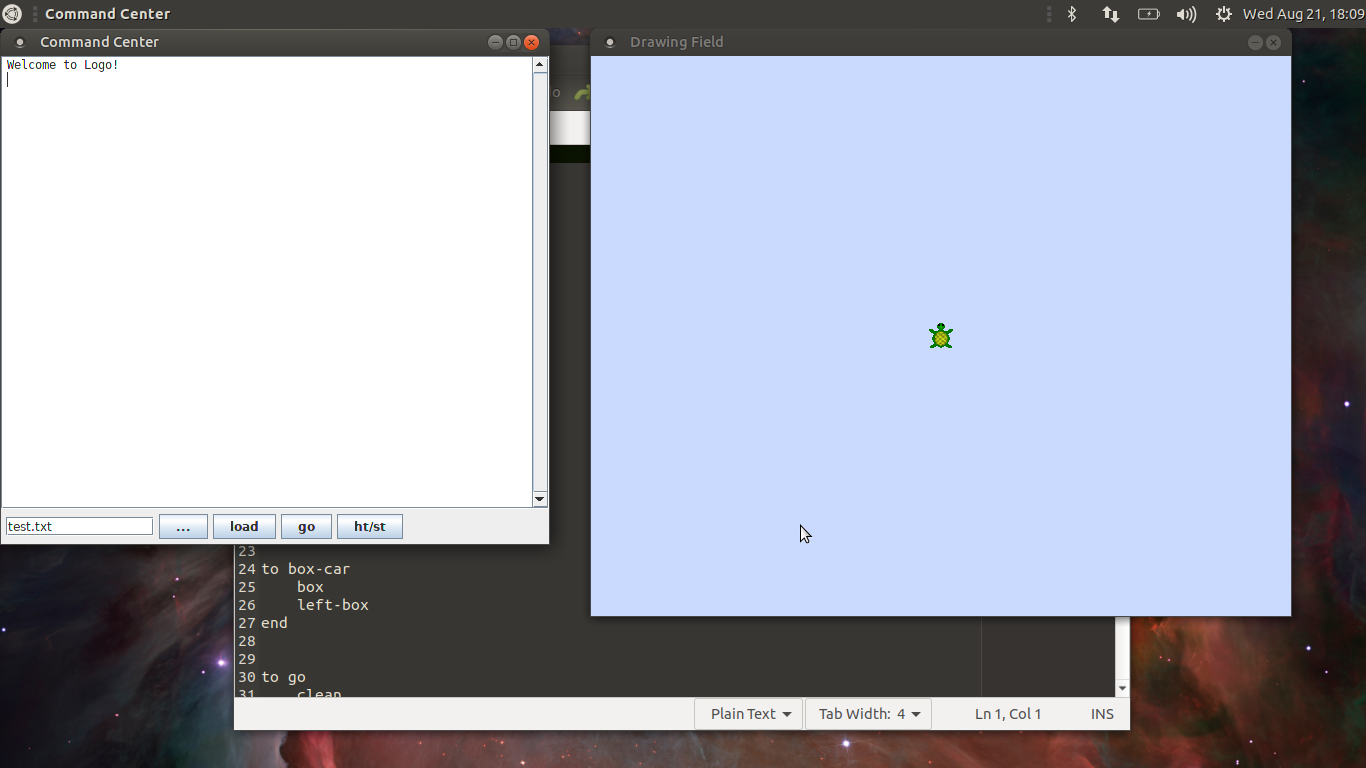 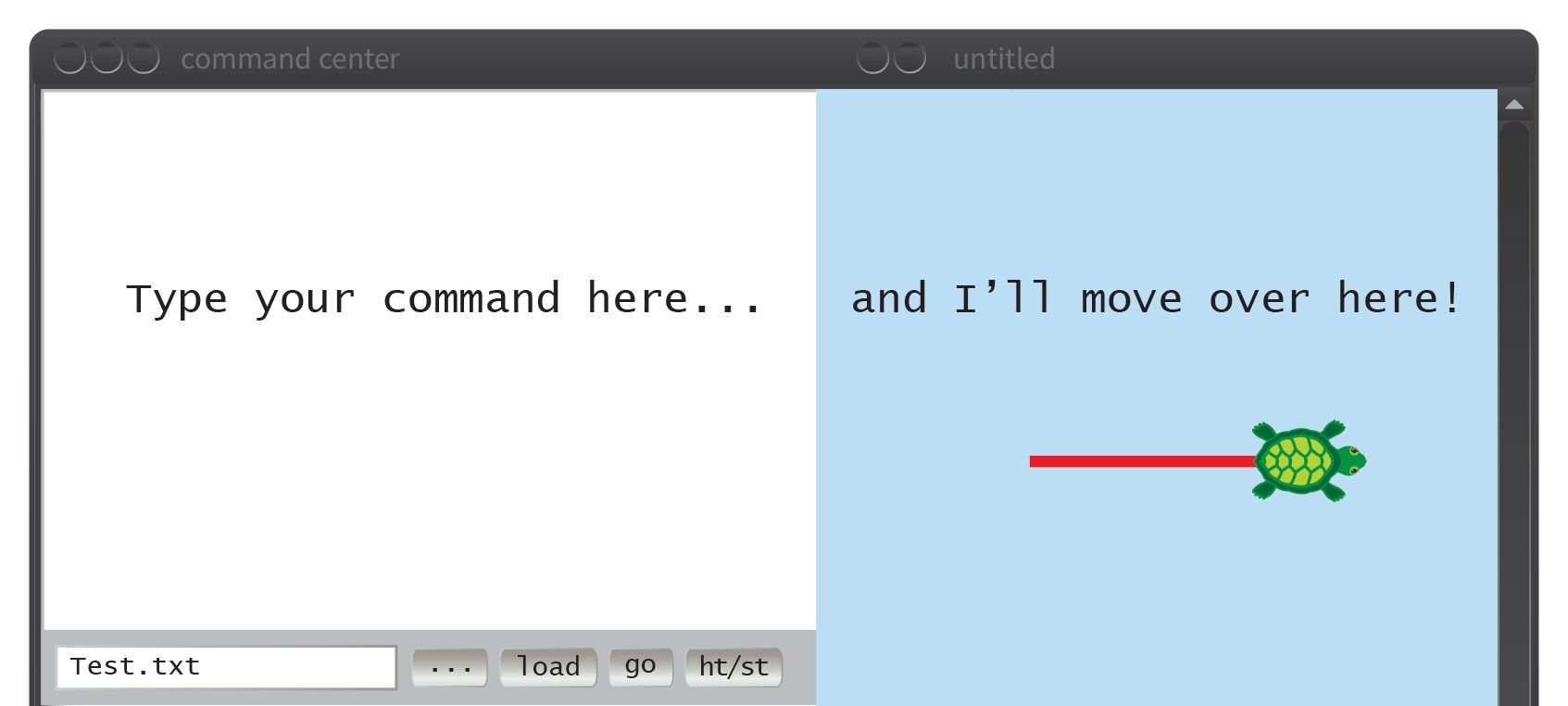 Type your command here
And I'll move over here.
Turtle
Find a file to load
Run word “go”
Load file
Hide/Show    	 Turtle
STEP 4: Moving the turtle forward
Clean the drawing field using clean
Move the turtle forward 200 steps 
Type fd 200
Hit the enter key
Write the direction the turtle is facing after it is done moving 
(up, down, left or right?)
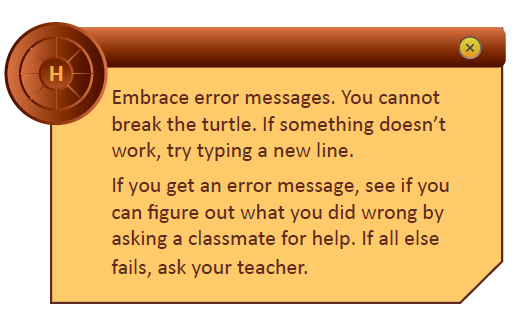 STEP 5: Making the turtle move
Type these commands
Write what happens in the table on the worksheet
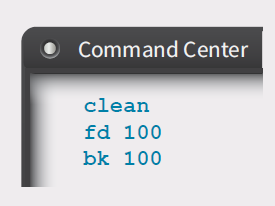 STEP 5: Making the turtle move
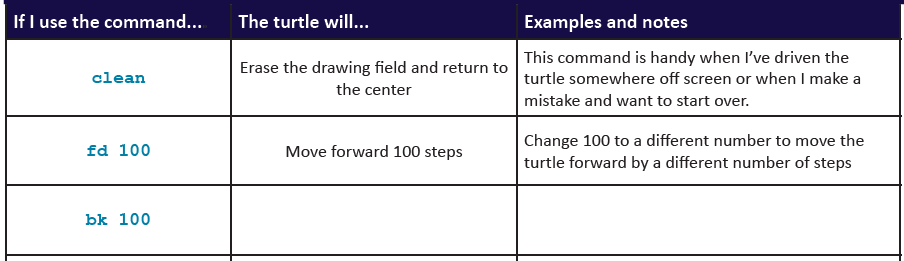 STEP 6: Turning the turtle
Type these commands
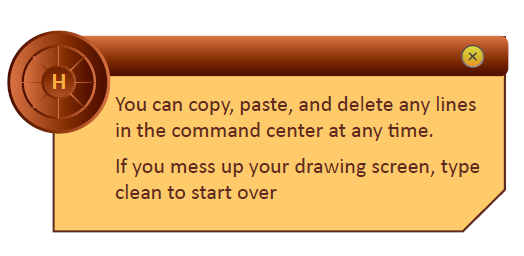 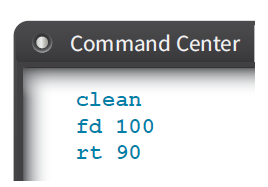 What direction is the Turtle facing after it is done moving?
(up, down, left or right?)
STEP 7: Other ways to move the turtle
The words fd and bk take input numbers that tell the turtle how many steps to take.
The words lt and rt tell the turtle how many degrees to turn, starting from the initial direction that the turtle is facing.
Clean the drawing field
Experiment with fd, bk, lt and rt to make the turtle move in different directions.
On your worksheet, fill out the table with at least five words that you used. 
Explain what the turtle did and also sketch a small picture of what the turtle drew.
STEP 7: Understanding the turn angles
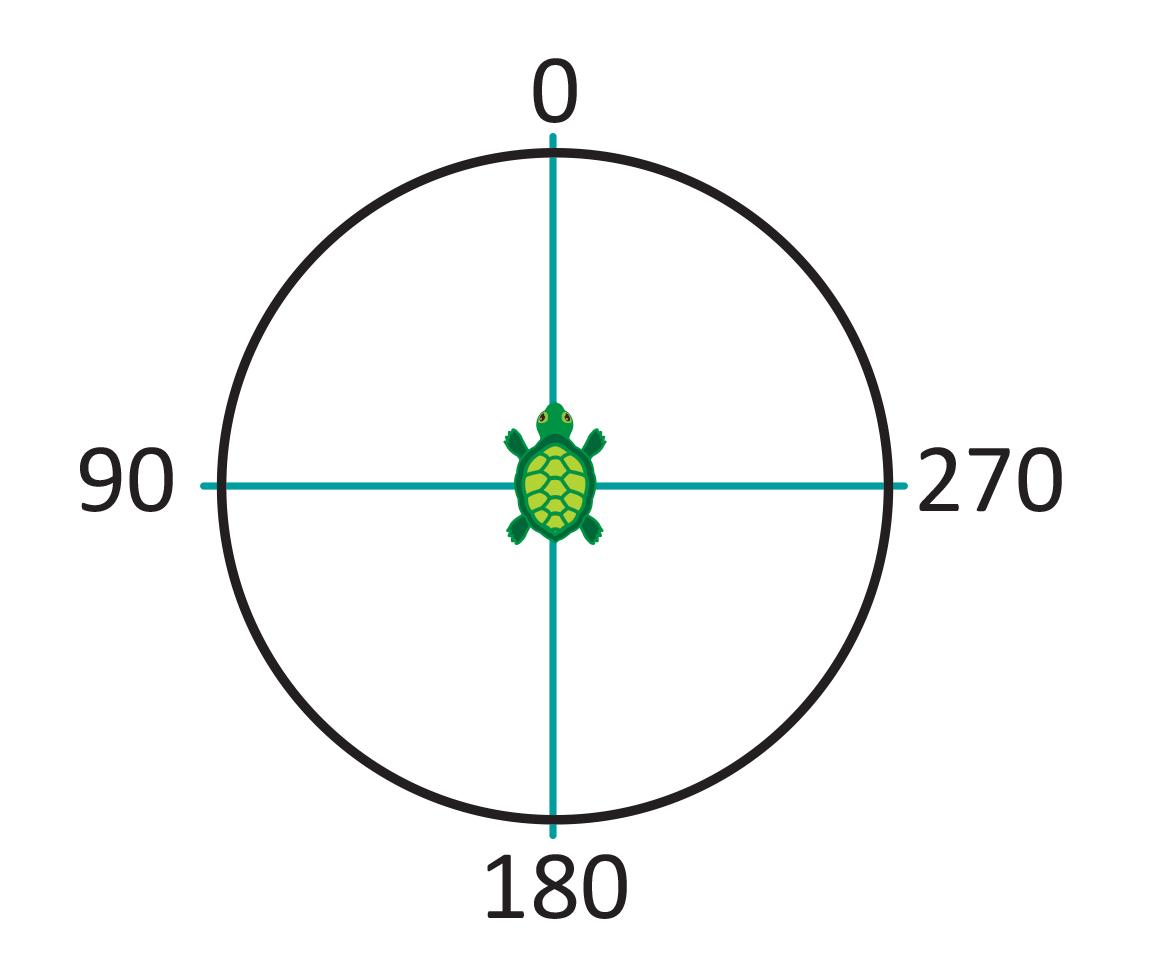 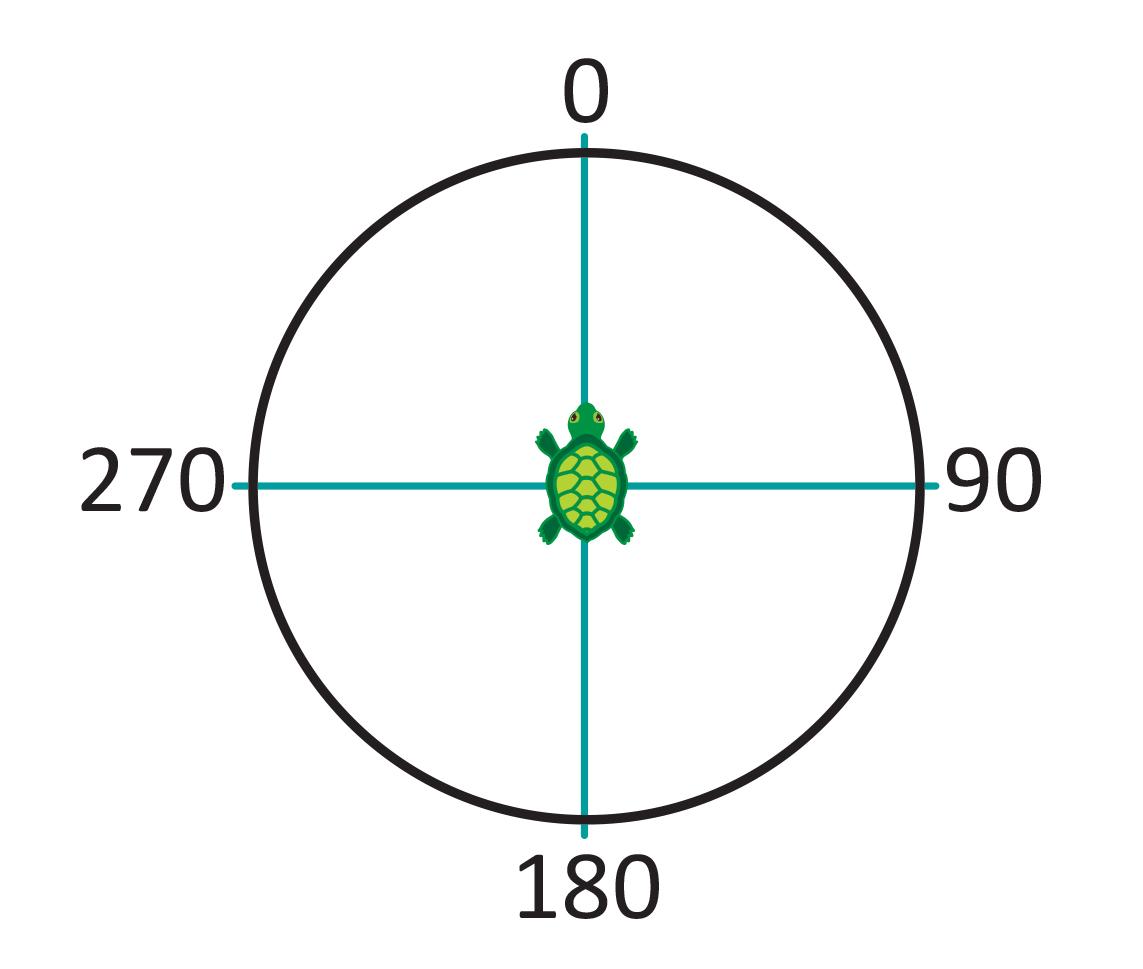 lt
rt
STEP 7: Other ways to move the turtle
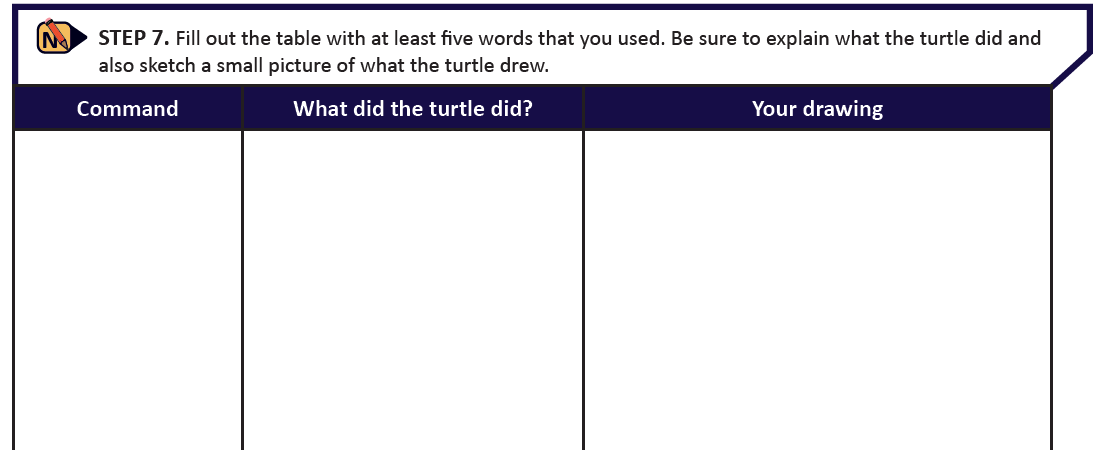 STEP 8: Draw a line that changes directions
Clean the drawing field again.  
Experiment with all four commands: fd, bk, lt and rt. 
The goal is to draw a line that turns and goes in a different direction.
Write down the sequence of commands that you used to draw a line that changes direction. 
Also sketch the results.
Challenge C-1
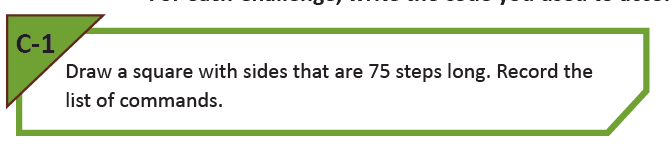 Challenge C-2
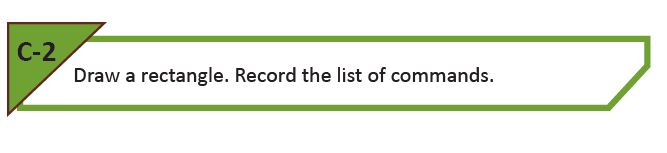 Geometry Review
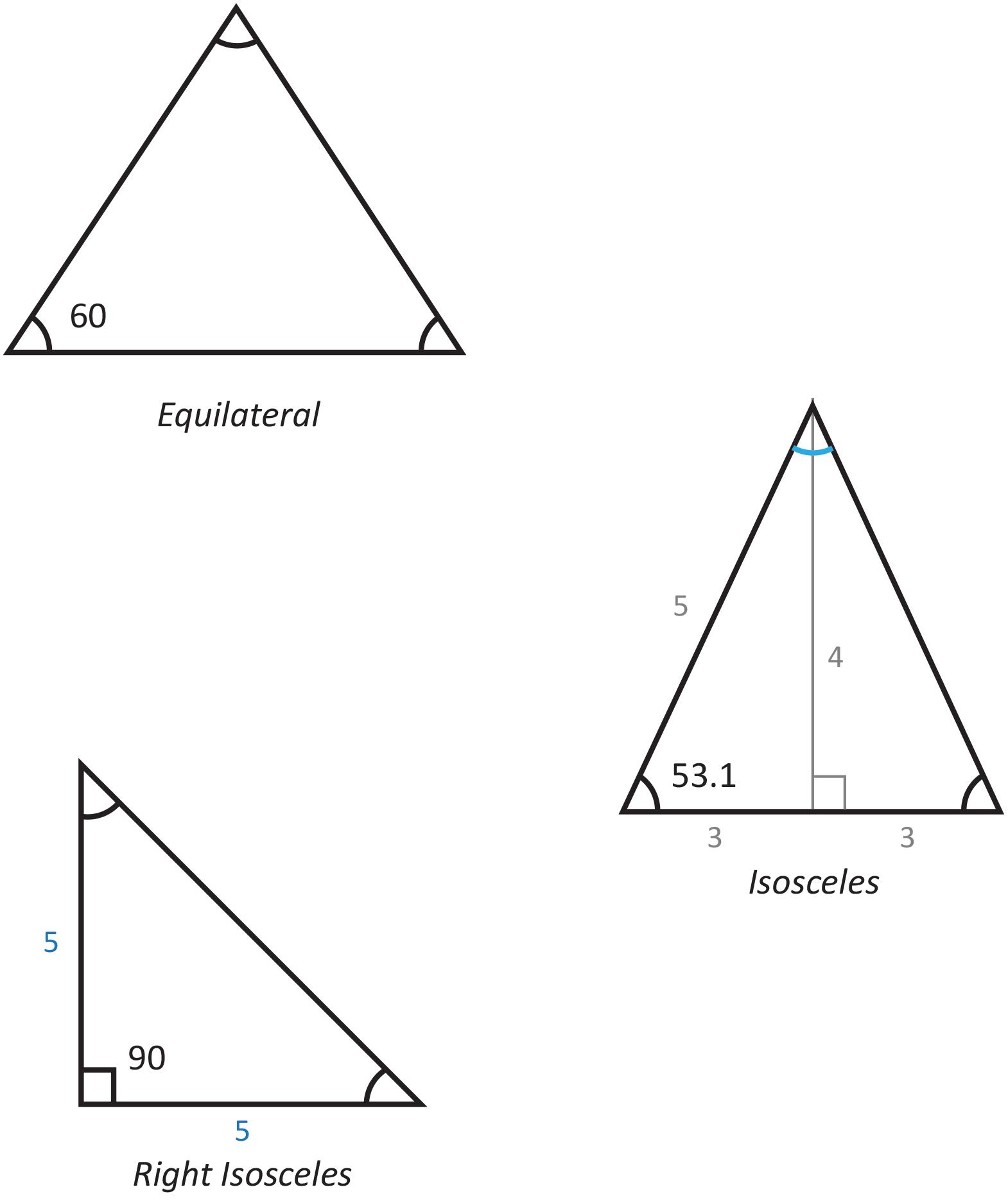 The sum of the 3 internal angles is 180 degrees
Equilateral: has 3 sides that are the same length and three equal angles
Isosceles: has 2 sides that are the same length, and 1 side that is different. The angles opposite the equal length sides are equal.
Right: has one internal angle that is 90 degrees.
[Speaker Notes: Needs new triangle figure]
Challenge C-3: Triangles: fill in the missing angles
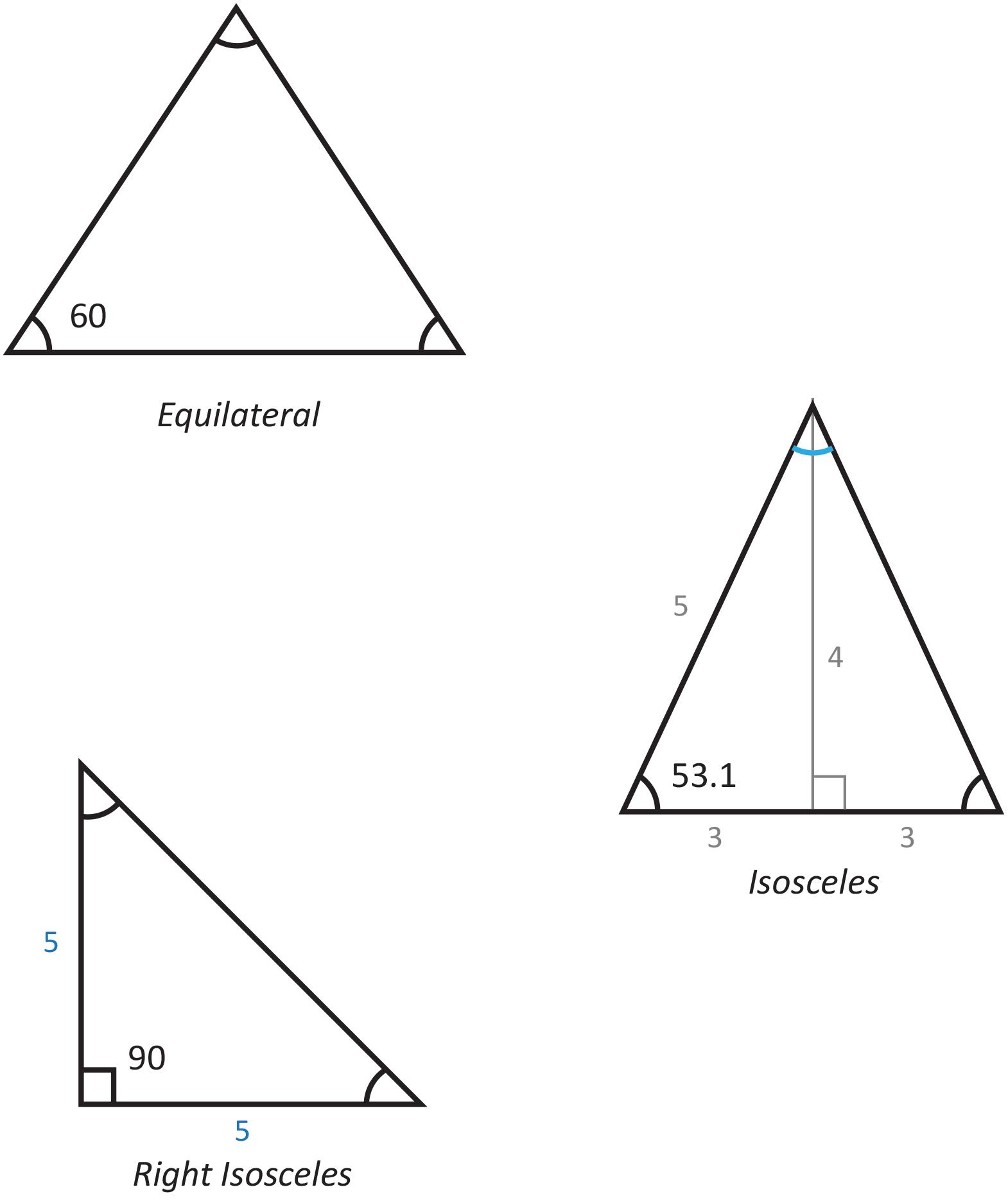 Challenge C-3: Rectangles: fill in the missing sides
Rectangle: has 4 sides and four 90 degree angles
Square: all 4 sides are the same length
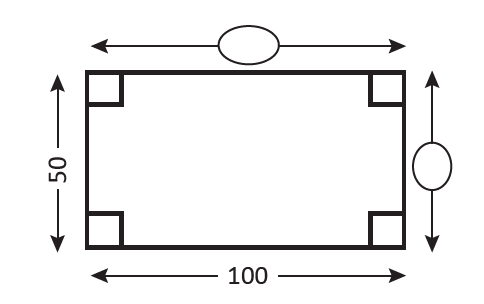 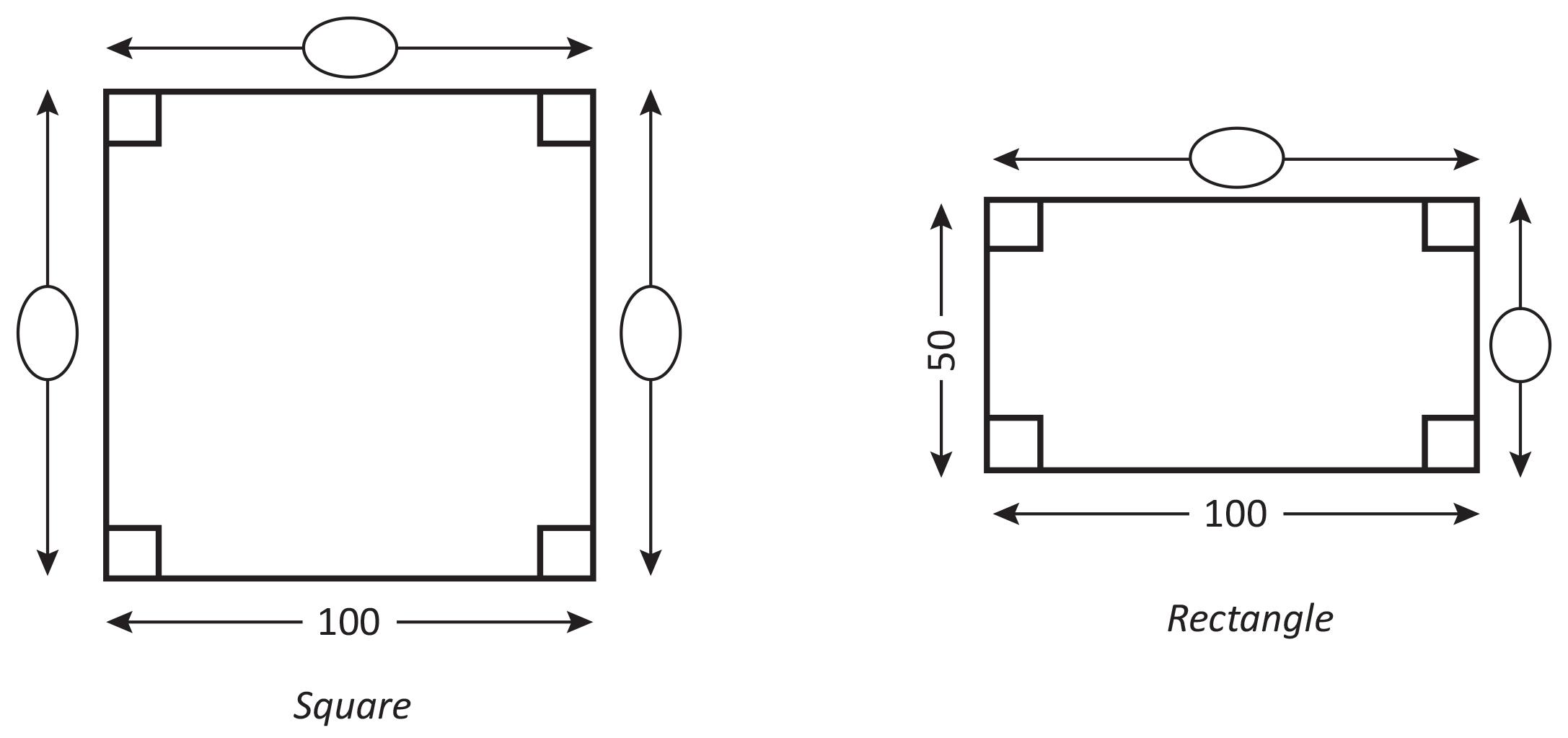 [Speaker Notes: Needs new triangle figure]
Challenge C-3: Geometry Worksheet - Polygons
Regular polygons have at least 3 sides
Each side is the same length
To draw a regular polygon, turn the turtle by:
Triangle: 
angle = 360/3 = 120
Square: 
angle = 360/4 = 90
Challenge C-3: Polygons: fill in the table
Fill in the commands needed to make a square
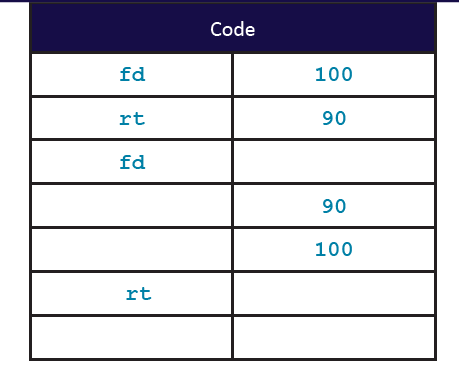 Double Dare Challenge D-1
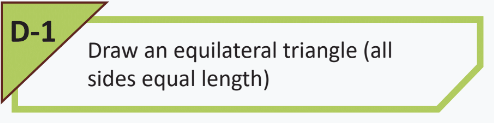 Double Dare Challenge D-2
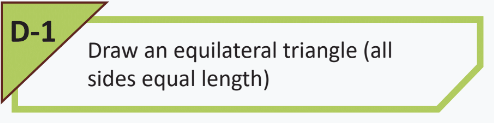 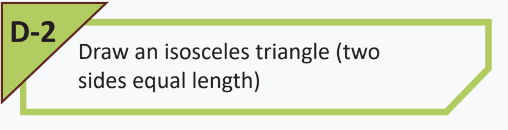 Double Dare Challenge D-3
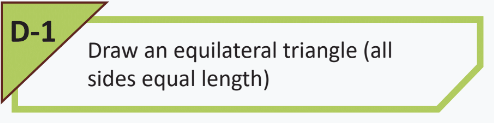 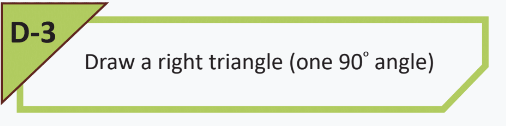 Double Dare Challenge D-4
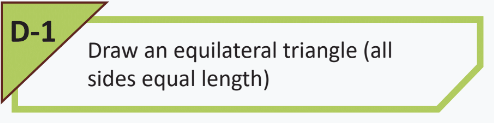 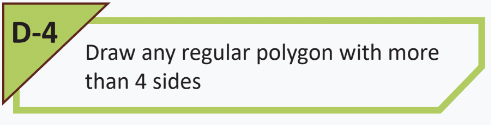 Double Dare Challenge D-5
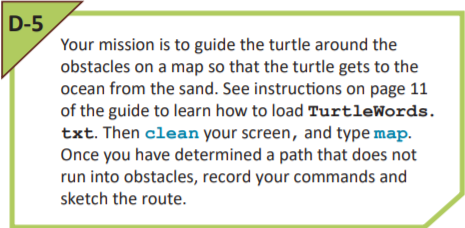 Lesson 1.2: TurtleLogo Drawings
[Speaker Notes: 1.2 TurtleLogo Drawings
1.3 TurtleLogo Words
1.4 Words Within Words
1.5 Variable Inputs to TurtleLogo Words
1.6 Turtle Art]
1.2 Learning Objectives
Students will learn how to fill the screen with a single color using fillscreen
Students will learn how to change the colors drawn by the turtle using setcolor
Students will learn how to change the width of the lines using setpensize
Students will learn how to move the turtle to specified screen locations using setxy
Students will learn how to start and stop the turtle from drawing lines using pendown and penup
Changing Colors
Try changing the background color:
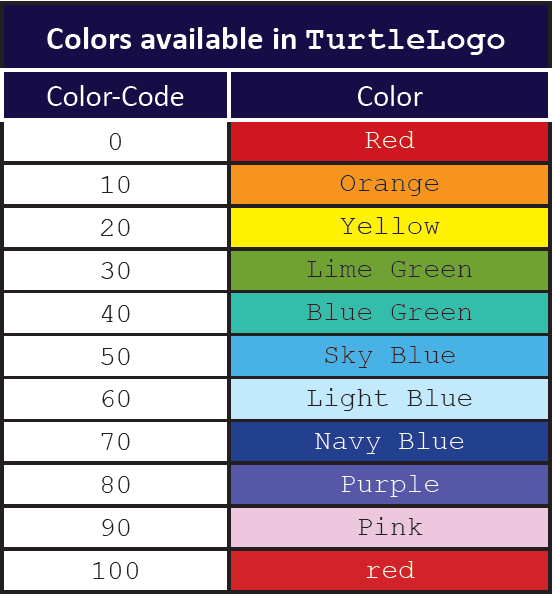 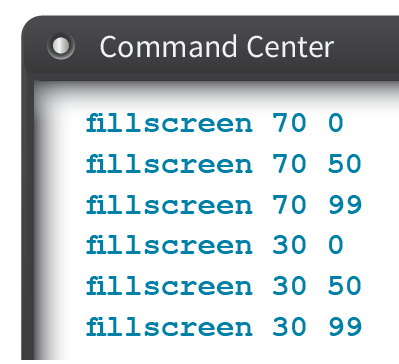 First input is color

Second input is shade
Shades vary from 0 (darkest) to 99 (lightest)
STEP 2: Change The Background Color
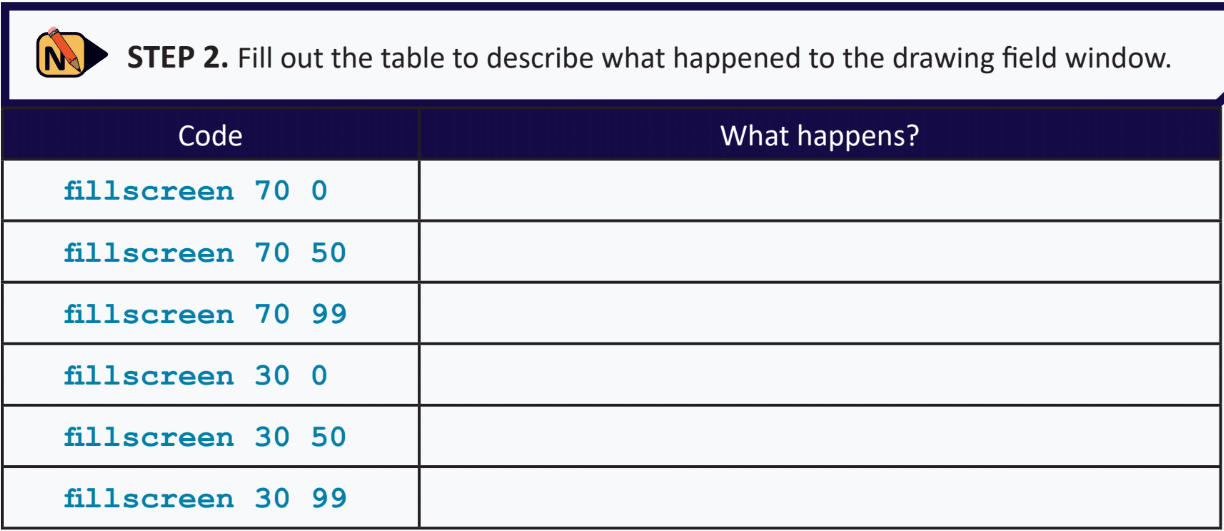 [Speaker Notes: Note: Turtle turns left after going forward in left hand image.
Image on the right is one possible solution to C-1.]
STEP 3:  Experimenting with colors
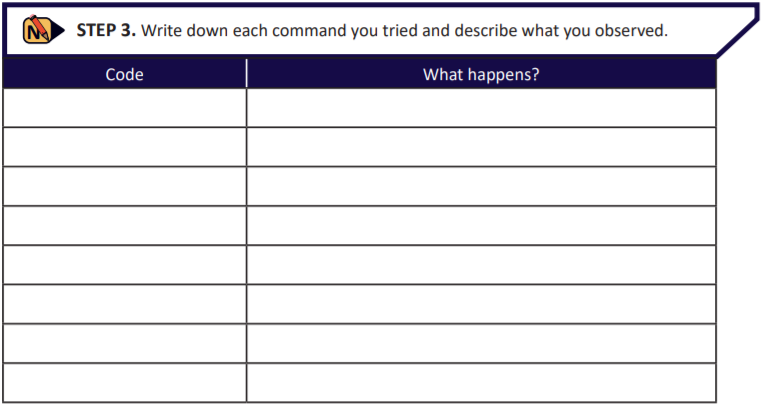 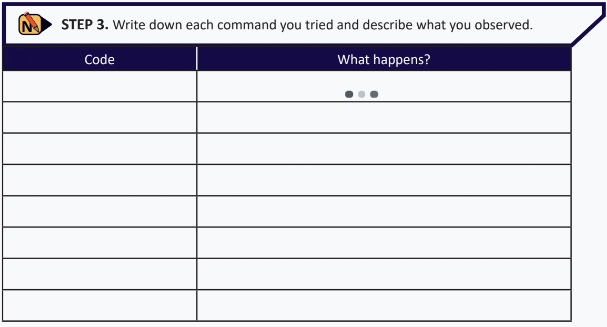 [Speaker Notes: Note: Turtle turns left after going forward in left hand image.
Image on the right is one possible solution to C-1.]
Changing Line Color and Width
setcolor uses the codes in the color chart as input
Default color for Turtle ink is 0 (red)
setpensize changes the width of the line drawn by the Turtle (in pixels)
Default pensize for Turtle ink is 5 pixels
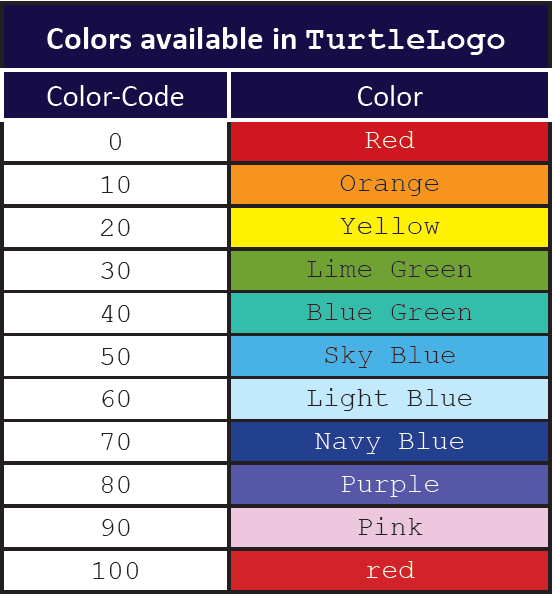 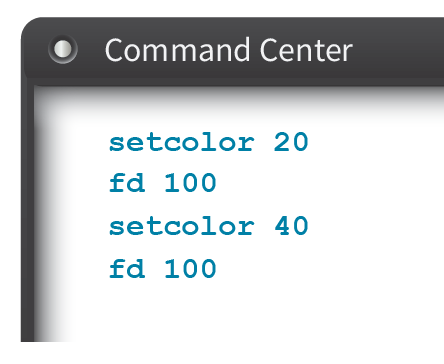 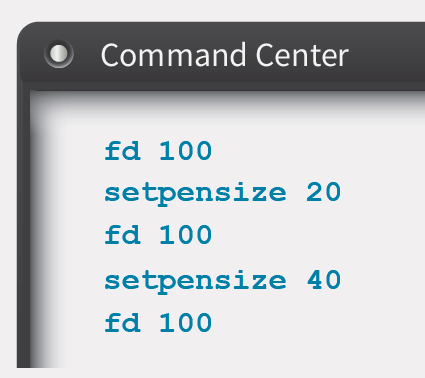 STEP 4:  Drawing Lines of Different Colors
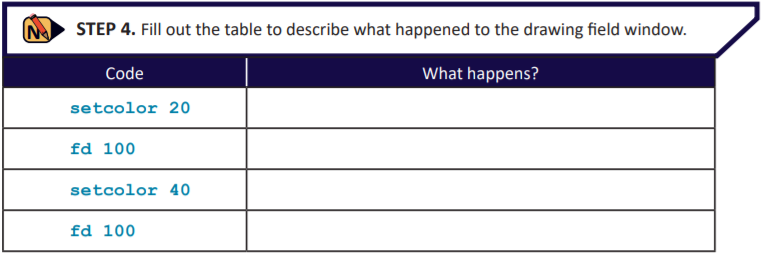 [Speaker Notes: Note: Turtle turns left after going forward in left hand image.
Image on the right is one possible solution to C-1.]
STEP 5:  Drawing Lines of Different Widths
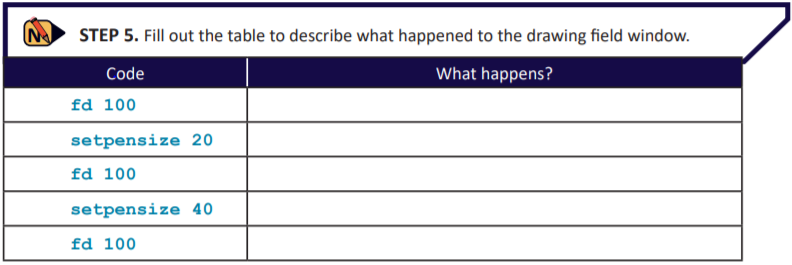 [Speaker Notes: Note: Turtle turns left after going forward in left hand image.
Image on the right is one possible solution to C-1.]
Moving around the screen
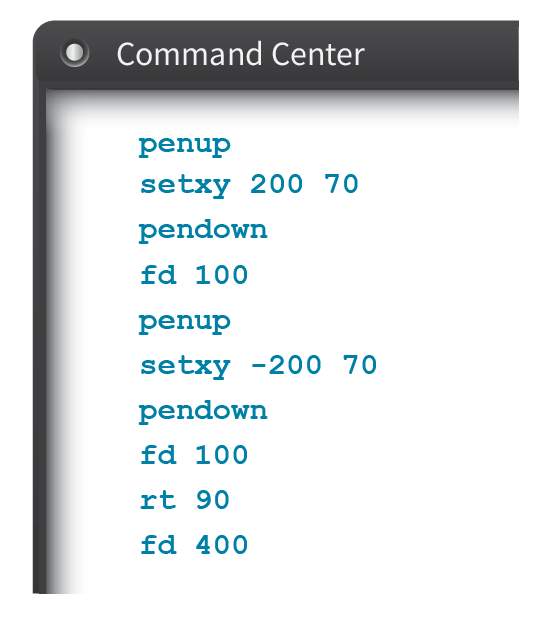 penup and pendown control whether or not Turtle draws a line

setxy puts the Turtle at a specific location
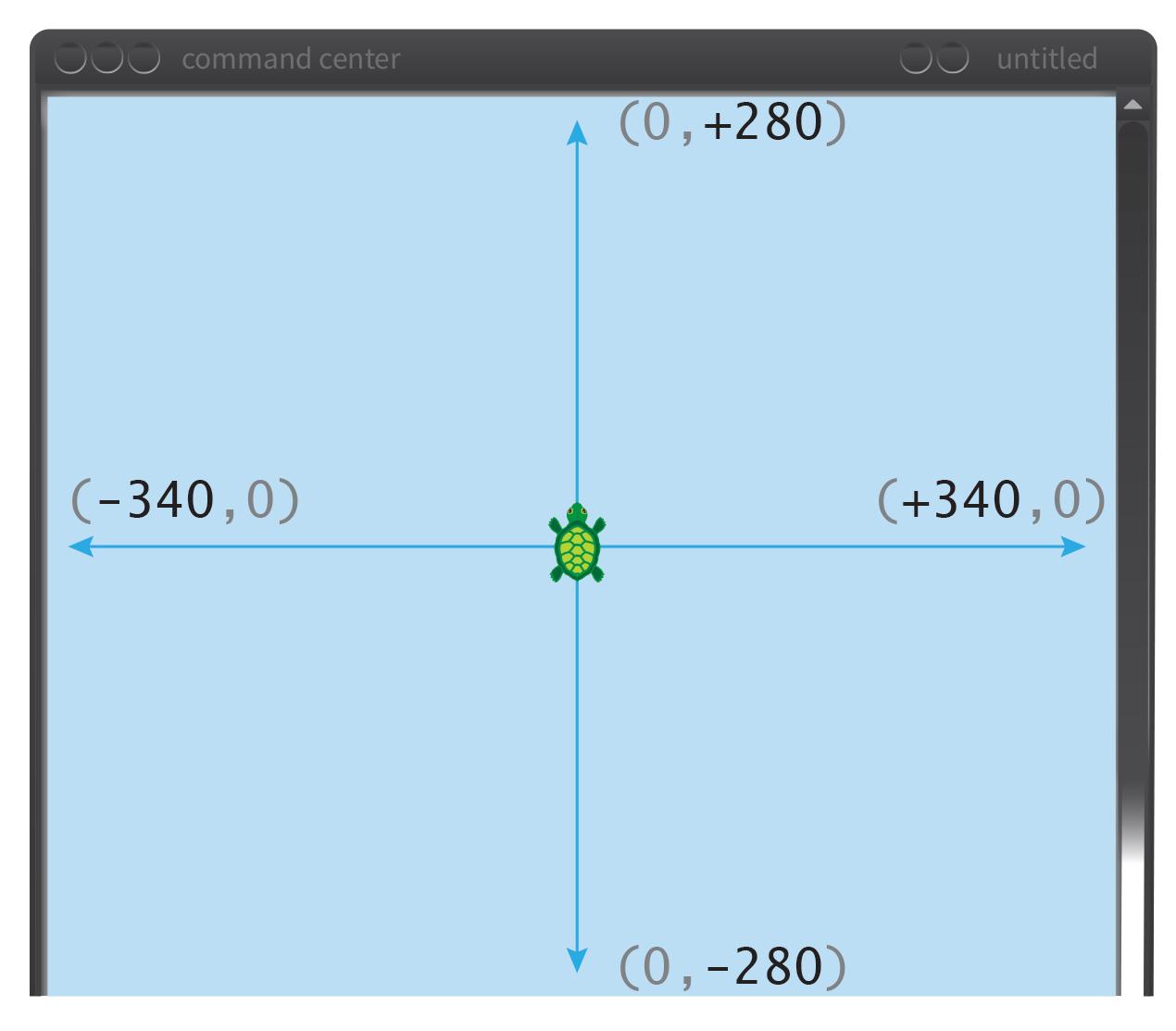 STEP 6: Moving around the screen
Clean the screen, and then type in the following sequence of commands.
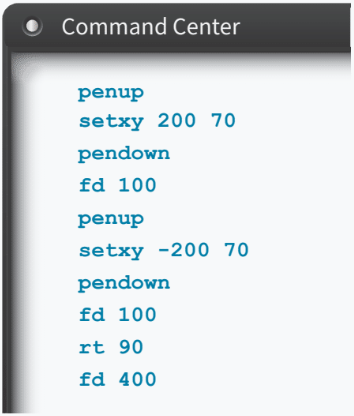 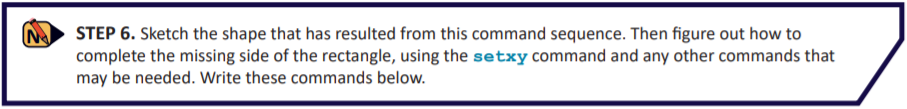 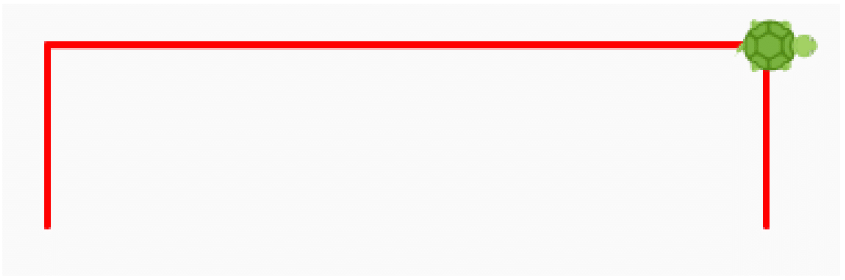 [Speaker Notes: Note: Turtle turns left after going forward in left hand image.
Image on the right is one possible solution to C-1.]
Challenge C-1
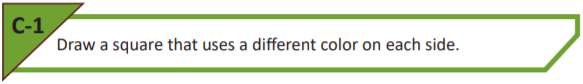 Challenge C-2
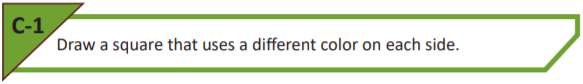 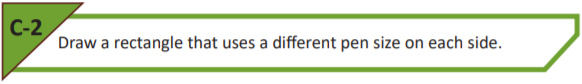 Challenge C-3
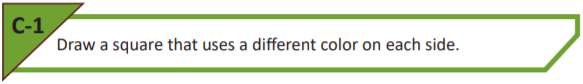 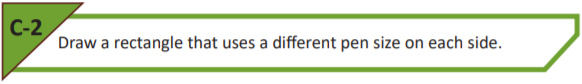 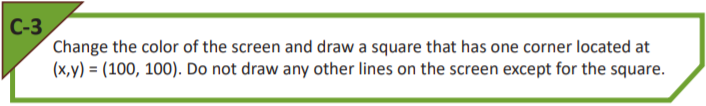 Double Dare Challenge D-1
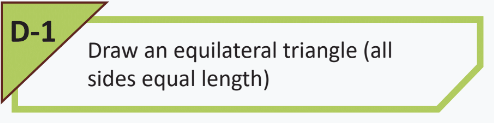 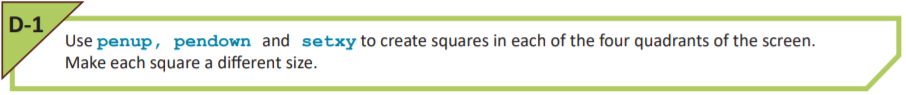 Double Dare Challenge D-2
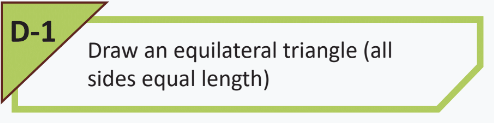 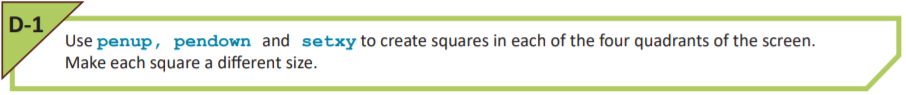 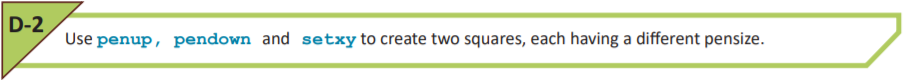 Double Dare Challenge D-3
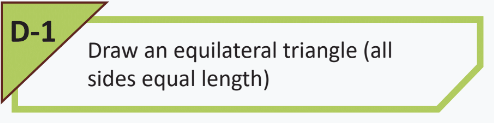 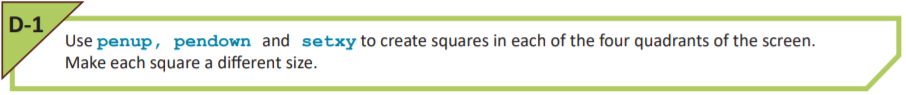 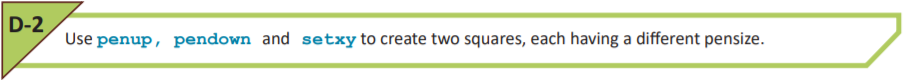 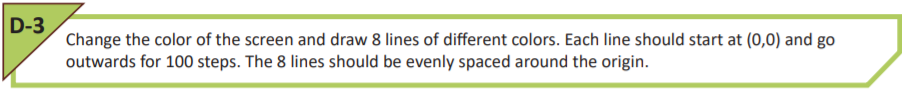 Double Dare Challenge D-4
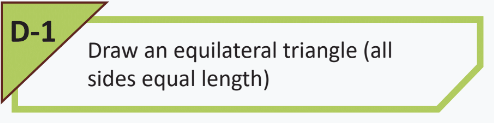 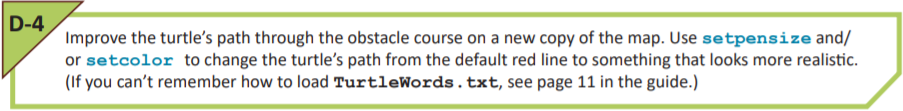 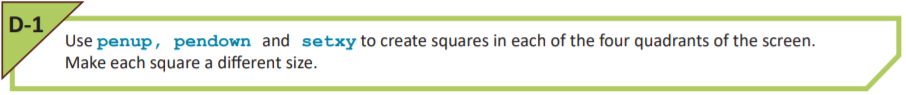 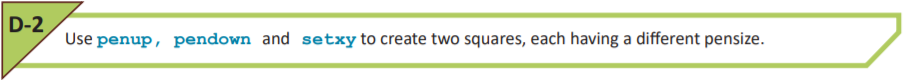 Lesson 1.3: TurtleLogo Words
[Speaker Notes: 1.3 TurtleLogo Words
1.4 Words Within Words
1.5 Variable Inputs to TurtleLogo Words
1.6 Turtle Art]
1.3 Learning Objectives
Students will learn how to create loops using the repeat command
Students will learn how to use the text editor to modify commands and add new ones
Students will learn how to control the speed of the turtle using the wait command
STEP 2: Code Comparison
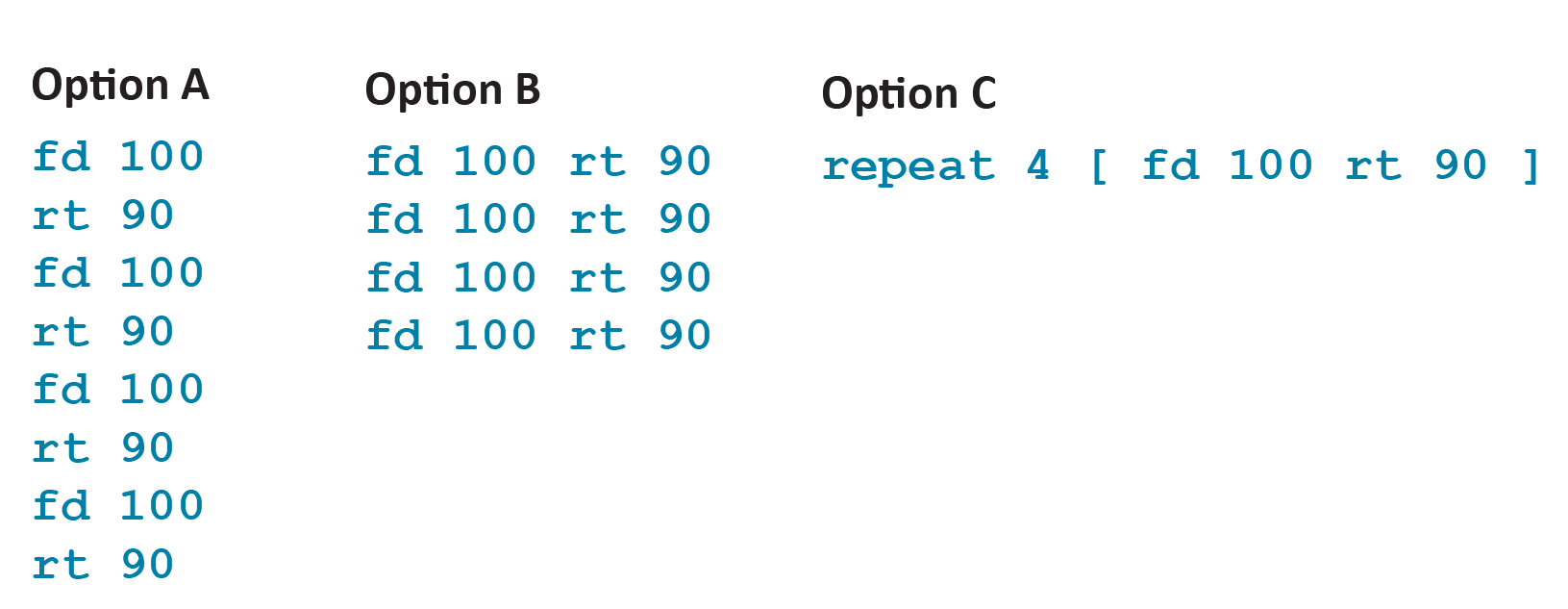 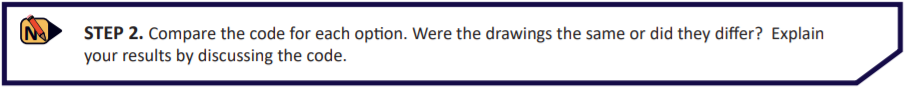 STEP 3: Understanding repeat
This is option C
Leave spaces between each word to make sure the Turtle understands the commands
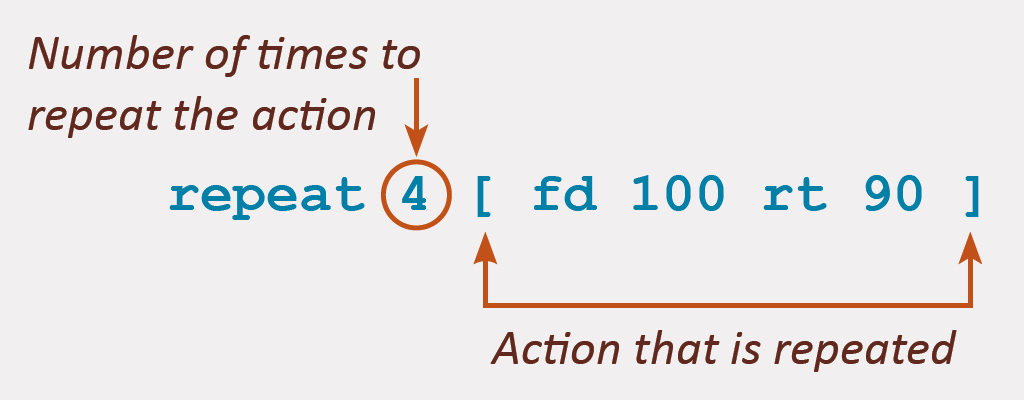 STEP 3:Understanding repeat
Use the repeat word to draw an equilateral triangle with sides that are 100 steps long.
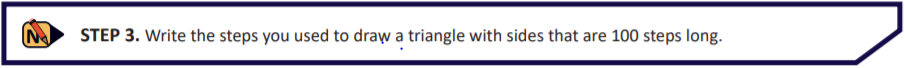 STEP 4: Using the Pluma editor
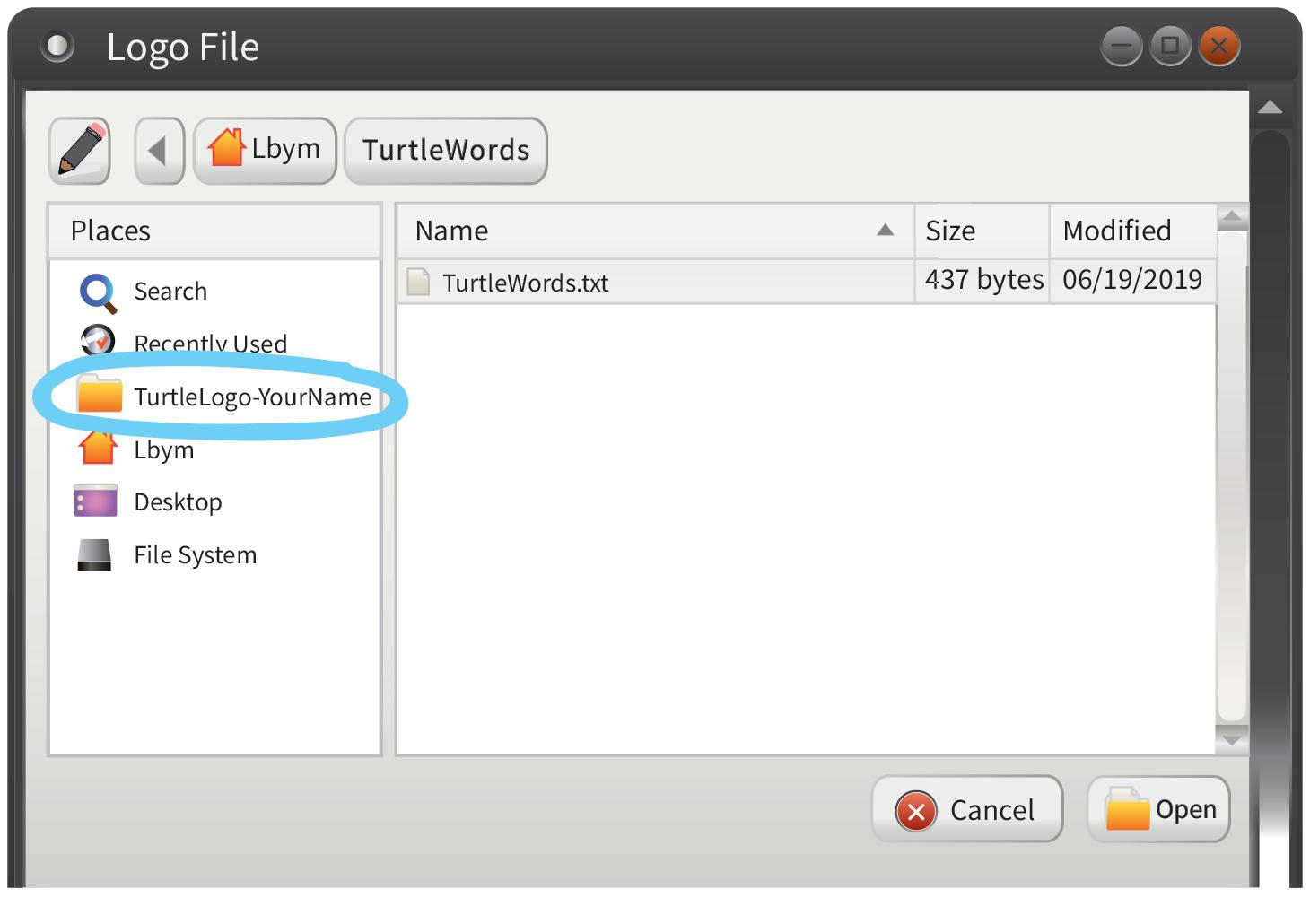 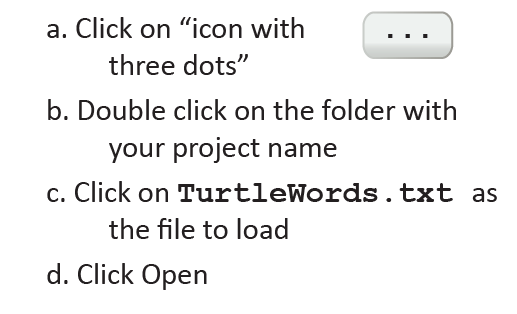 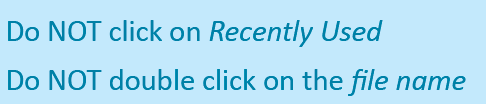 STEP 4: Finding the TurtleWords.txtFile
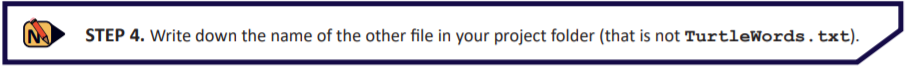 STEP 5: Loading the edited file
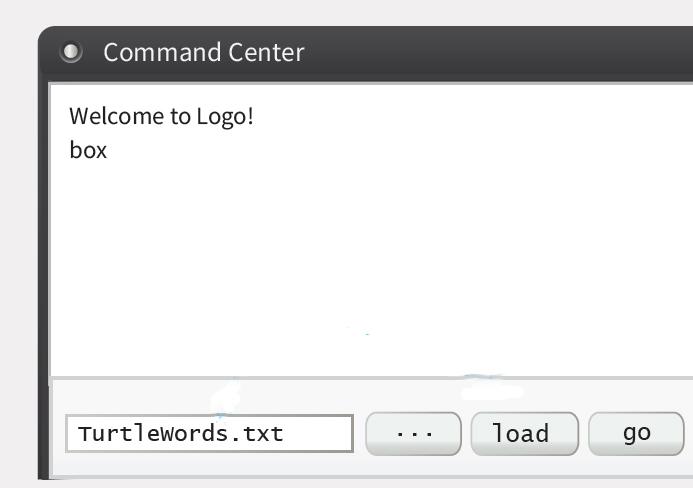 After you Open the file, its name should appear in the Command Center input area

Click load button to add the words in TurtleWords.txt to your dictionary 
Try running the word box
STEP 5: Loading the TurtleWords.txtFile
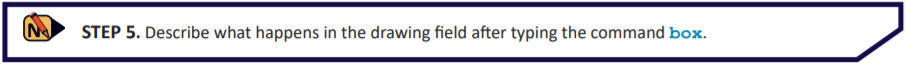 STEP 6: Defining new words
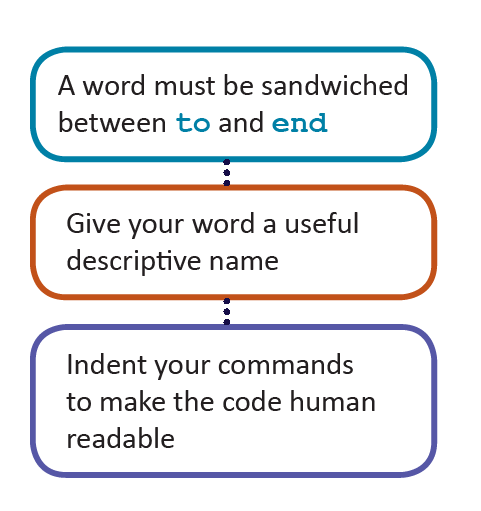 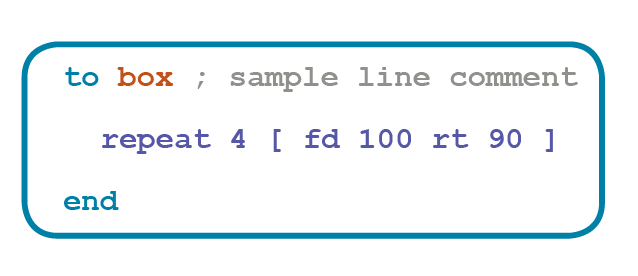 Add comments to your code so you remember what it does
Everything after a semicolon ; is a comment and is not executed
STEP 6: Defining new words
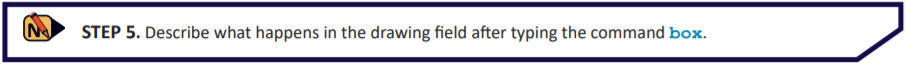 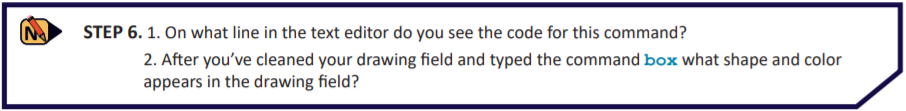 STEP 7: Defining new words
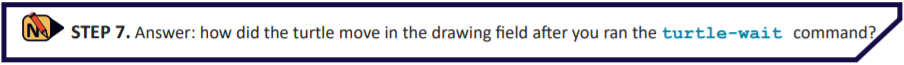 STEP 7: Saving changes to TurtleWords.txt
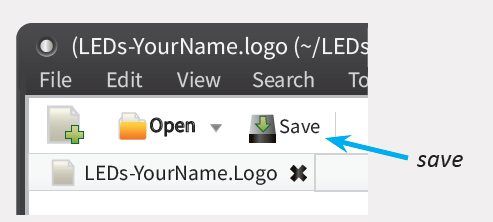 Save the file after editing it

Minimize the Pluma window

Click load button in command center
Run your edited word
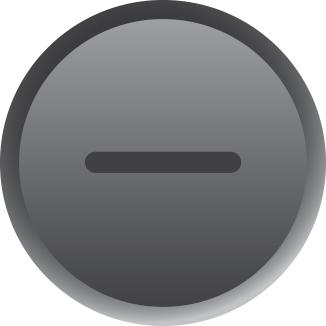 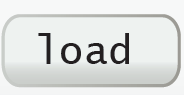 STEP 8:  Add a Comment to Your Code
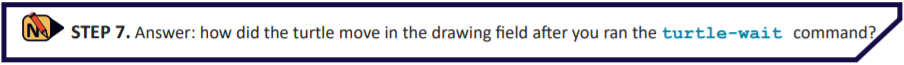 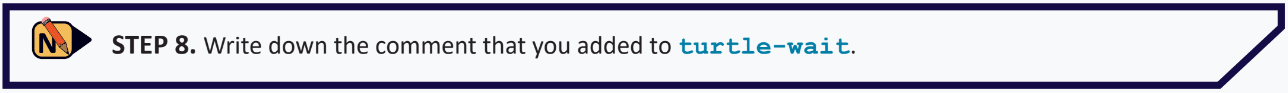 Challenge C-1
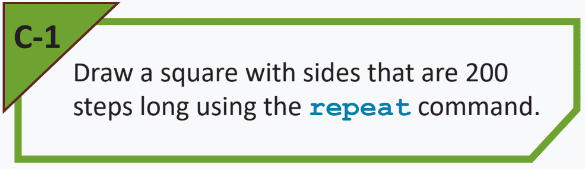 Challenge C-2
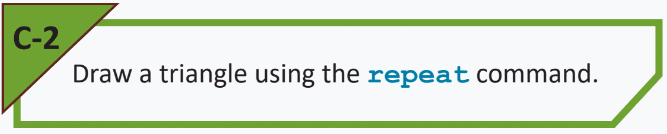 Challenge C-3
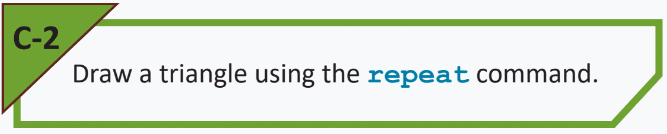 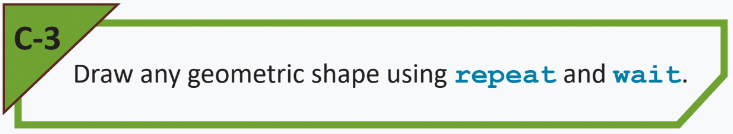 Challenge C-4
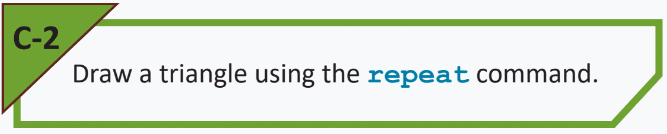 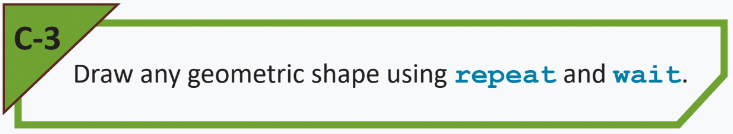 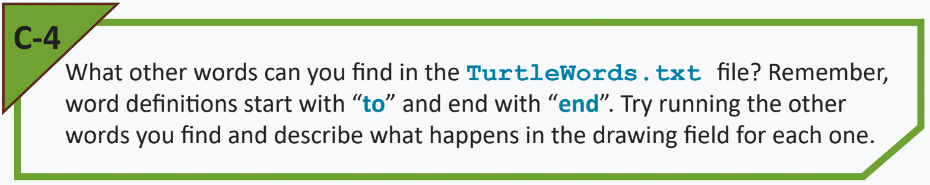 Challenge C-5
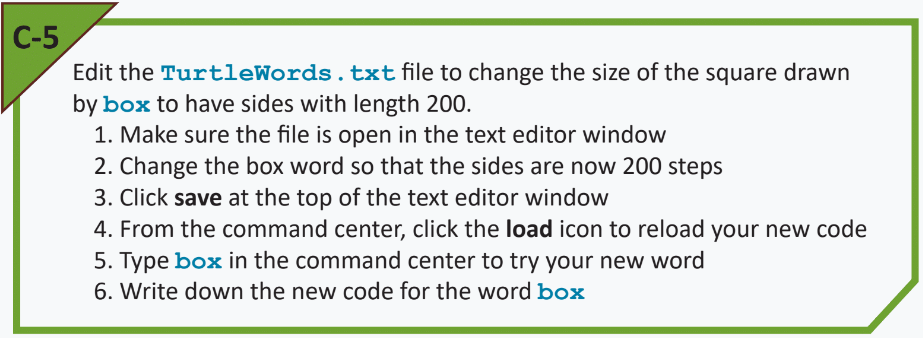 Double Dare Challenge D-1
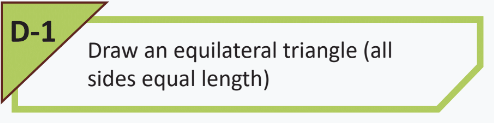 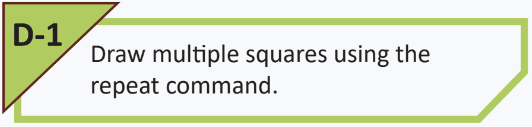 Double Dare Challenge D-2
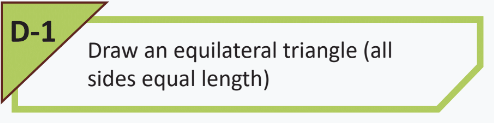 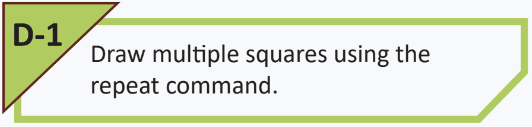 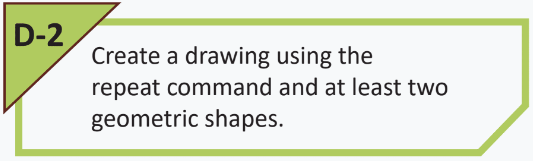 Double Dare Challenge D-3
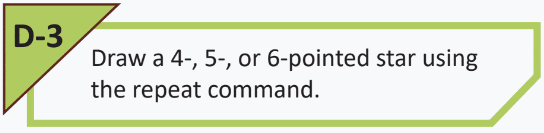 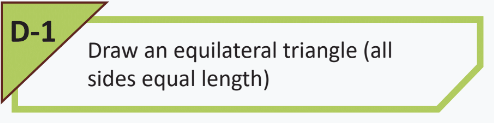 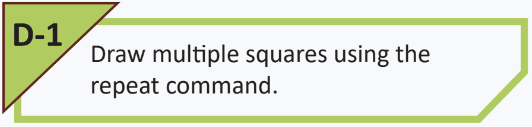 Double Dare Challenge D-4
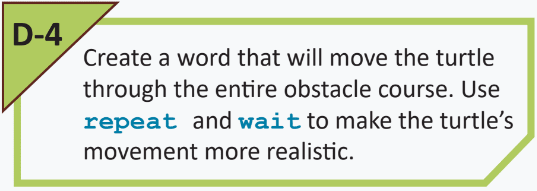 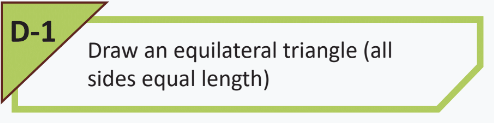 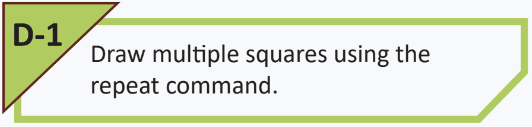 Lesson 1.4: Words Within Words
[Speaker Notes: 1.5 Variable Inputs to TurtleLogo Words
1.6 Turtle Art]
1.4 Learning Objectives
Students will learn how to use the go icon in the command center window
Students will learn how to make new commands out of simpler ones
Students will gain familiarity with the text editor and will use it to edit the TurtleWords.txt file to modify old words and to create new words
Using the Pluma editor
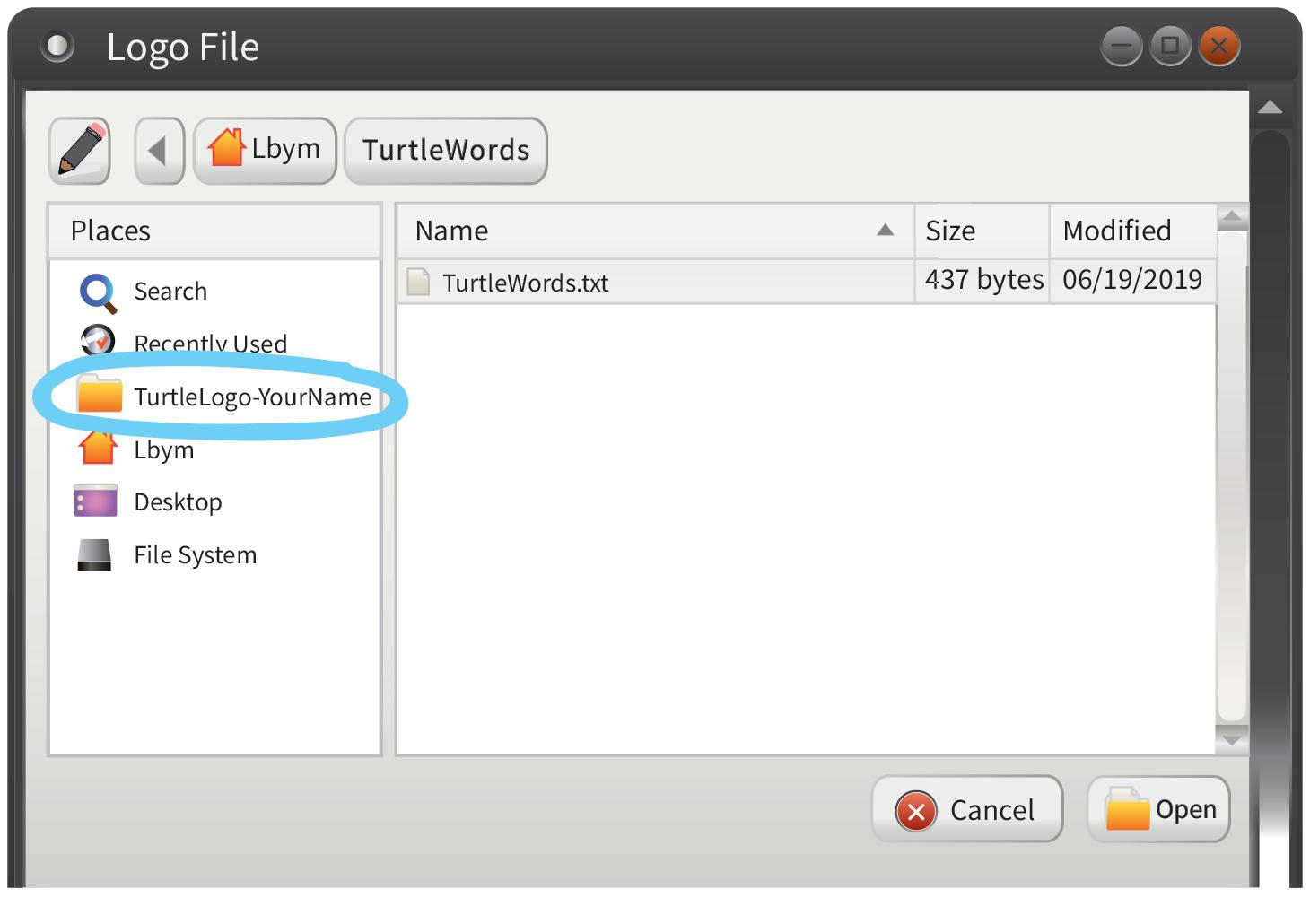 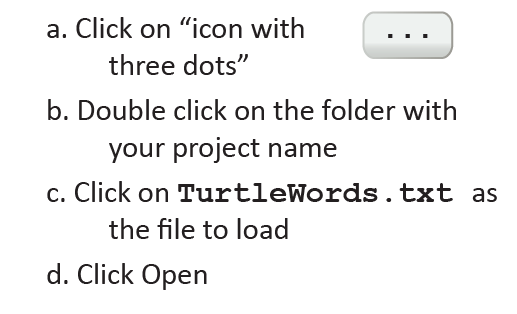 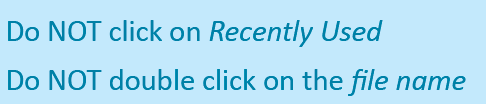 Loading the edited file
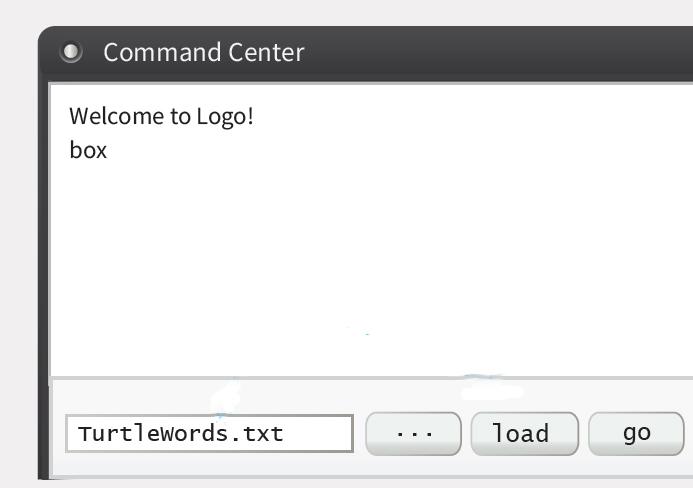 After you Open the file, its name should appear in the Command Center input area

Click load button to add the words in TurtleWords.txt to your dictionary 
Try running the word box
Using the go button
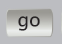 The command center has a special button labeled go 

When you click the go button, it runs the word go in TurtleWords.txt 

If you add a new word or change the definition of any words in TurtleWords.txt, and want to see the new actions, remember to Save the file, and load it before running the new words
STEP 3: Running the Word go
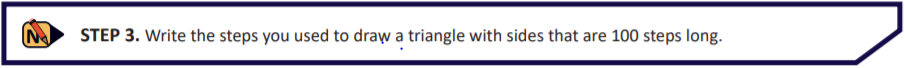 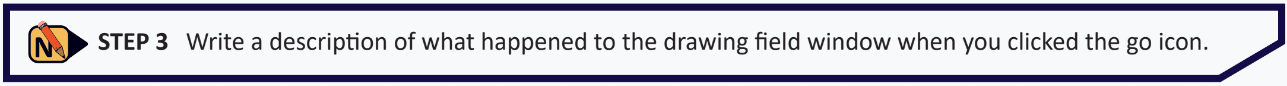 STEP 4:  What does go do?
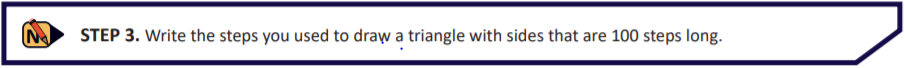 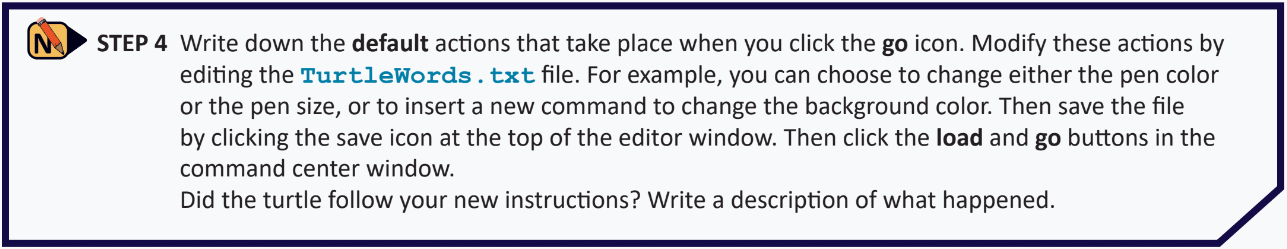 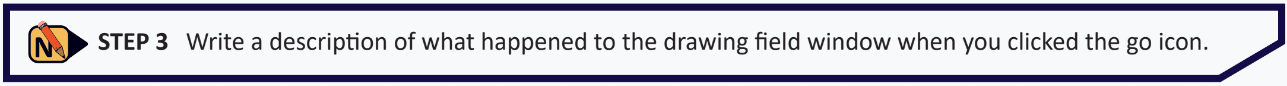 Words within words
The previously defined word box is used in the new word box-stack.

What do you think box-stack does?
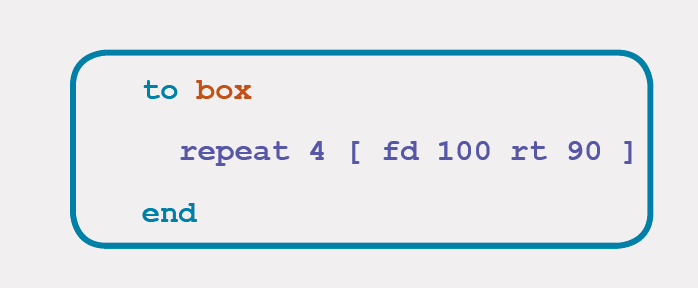 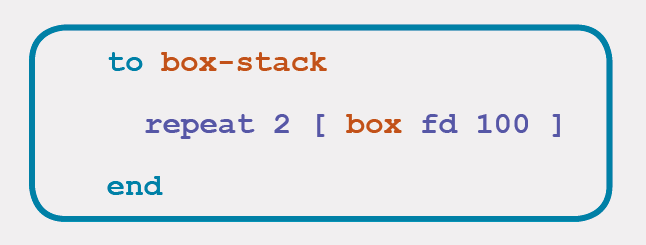 STEP 5:   Code Comparison
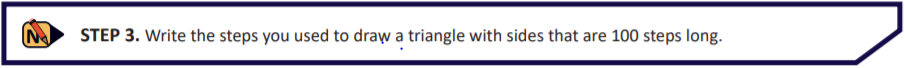 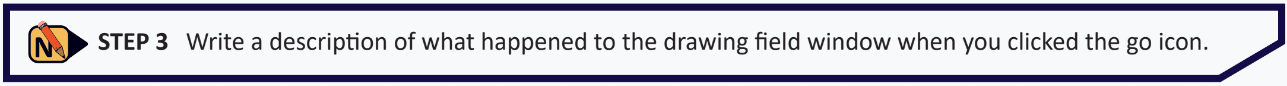 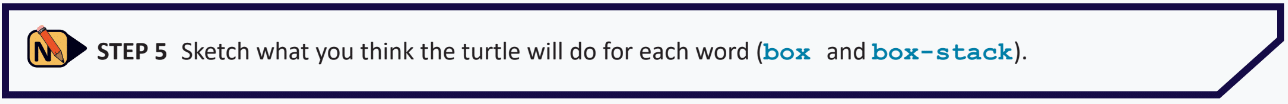 STEP 6: Running the words
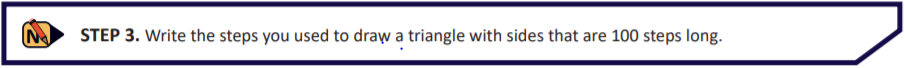 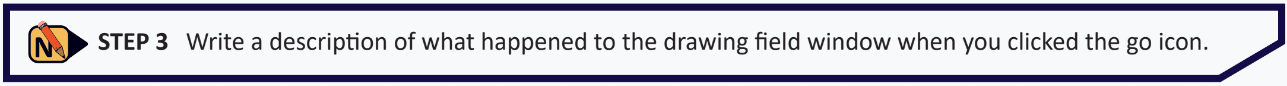 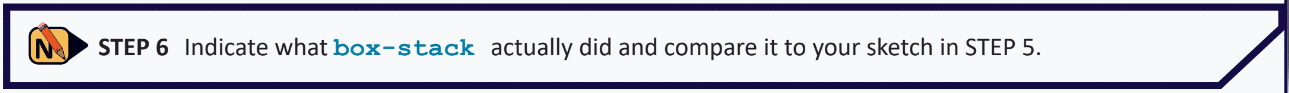 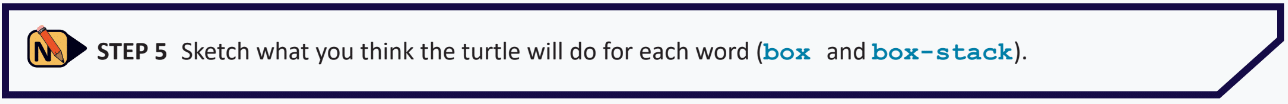 STEP 7: Create your own word
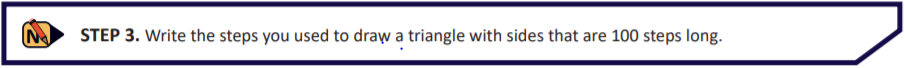 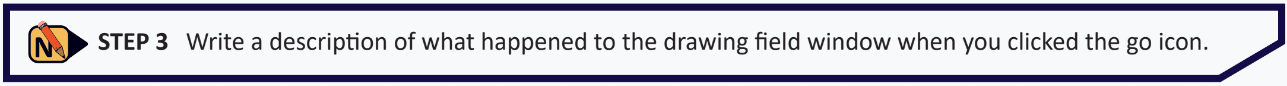 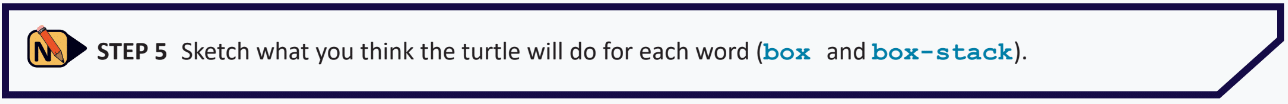 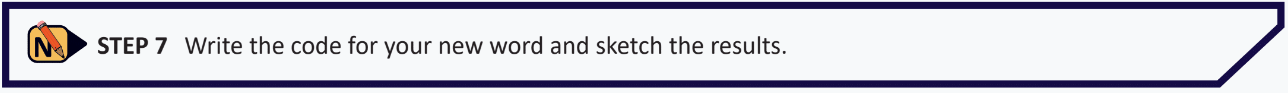 Challenge C-1
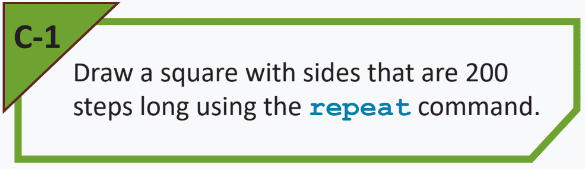 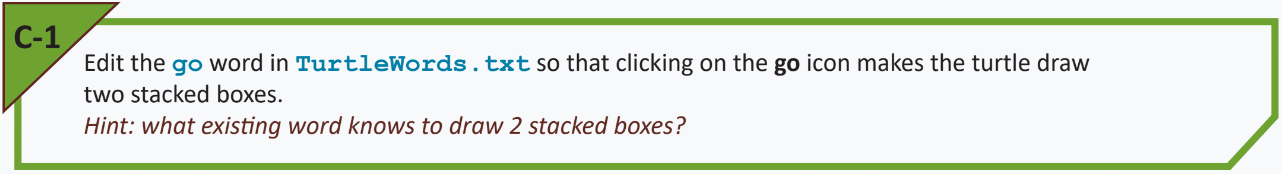 Challenge C-2
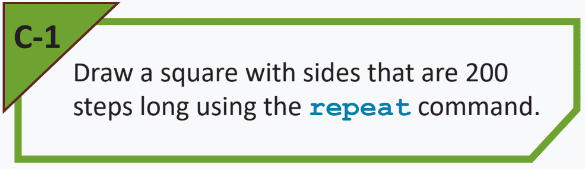 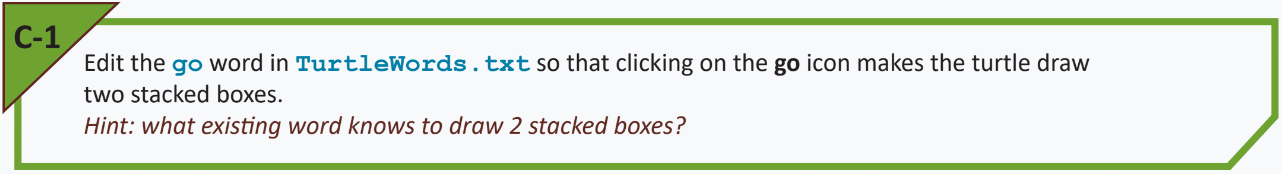 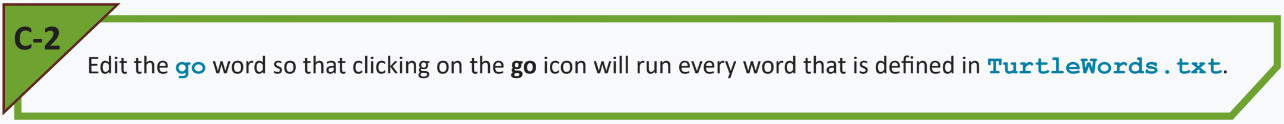 Challenge C-3
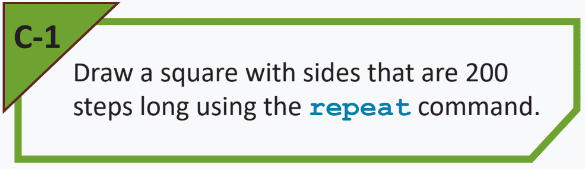 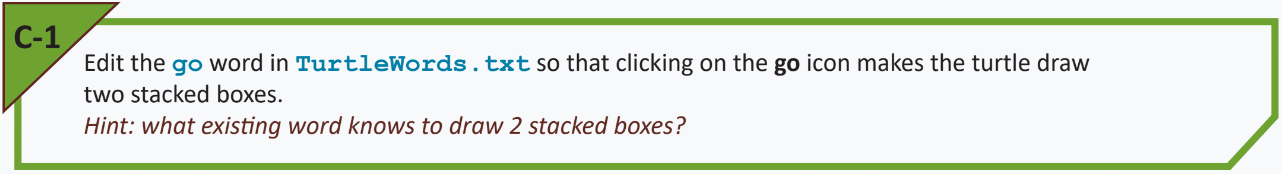 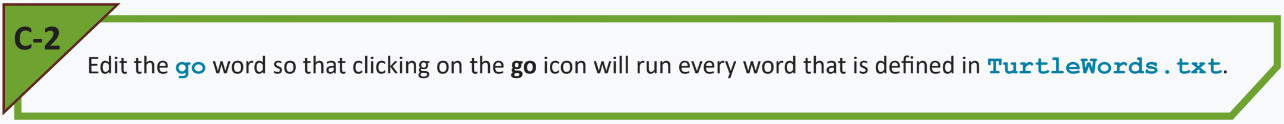 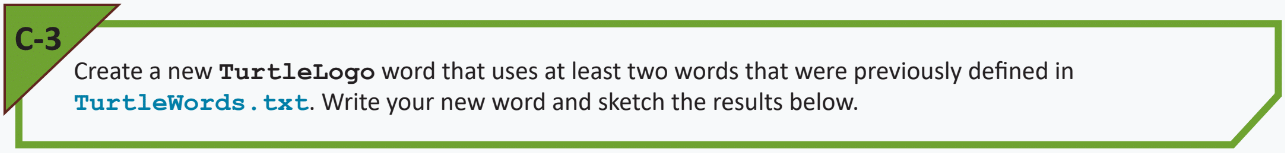 Double Dare Challenge D-1
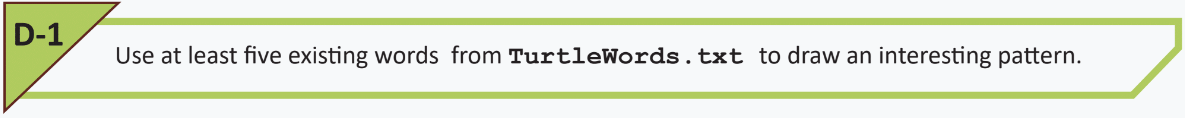 Double Dare Challenge D-2
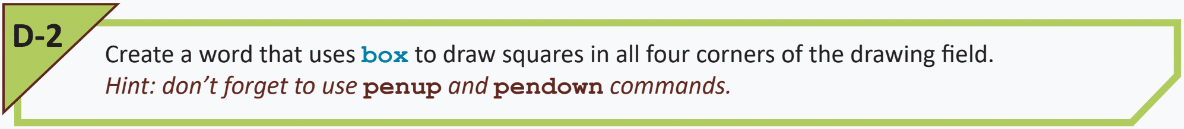 Double Dare Challenge D-3
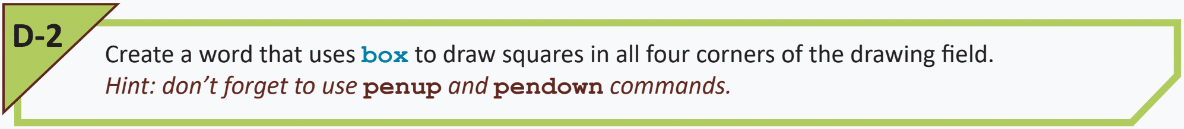 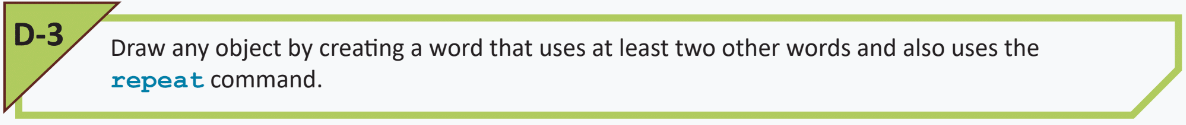 Double Dare Challenge D-4
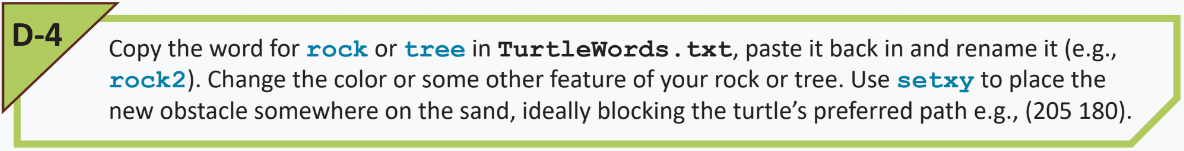 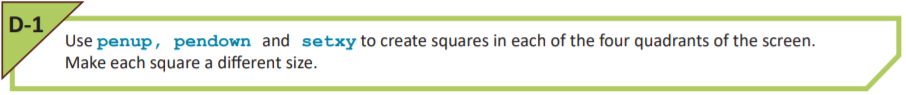 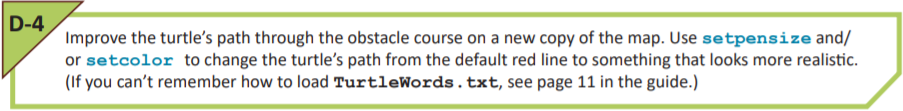